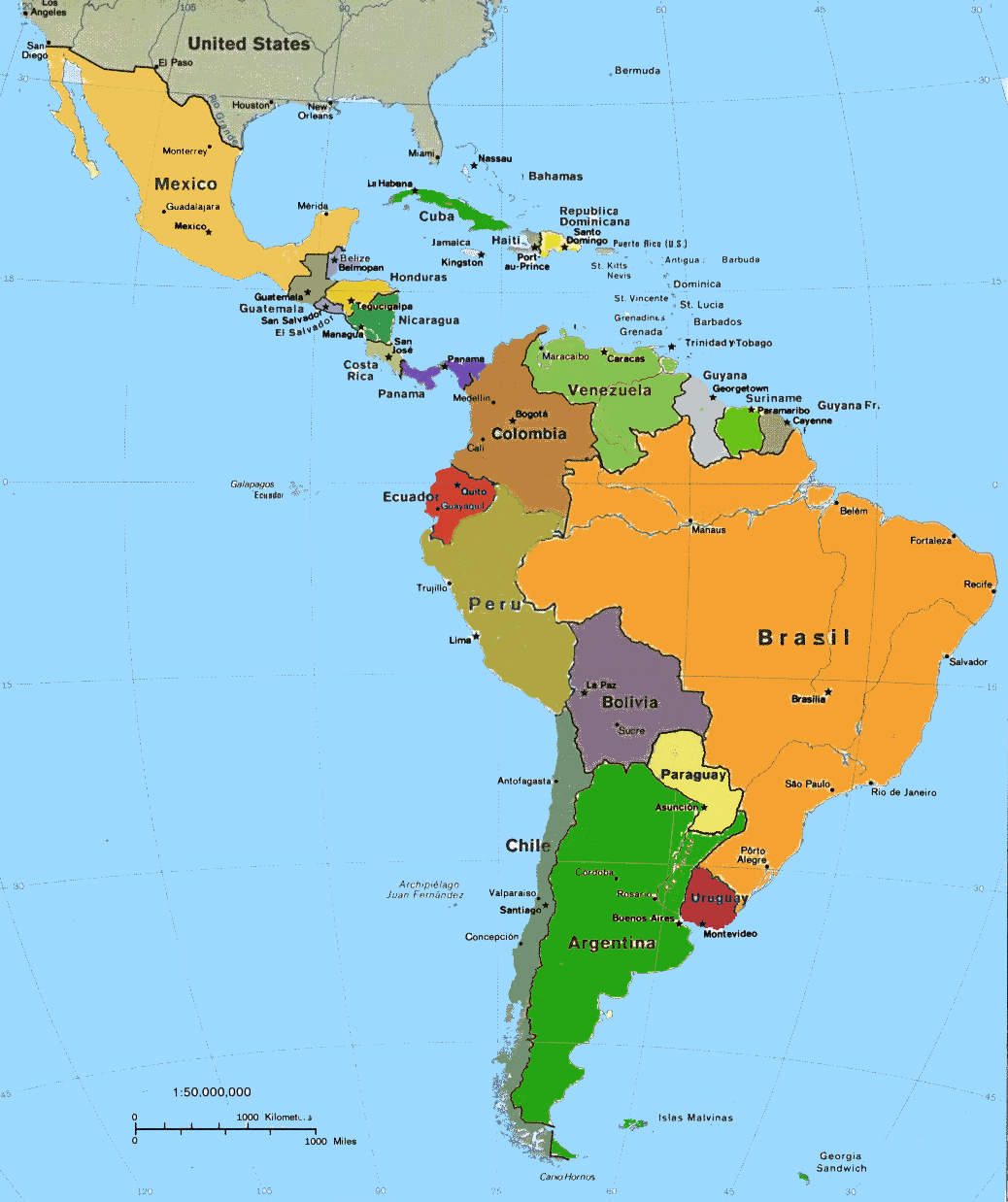 Haz clic en los países para saber si son países hispanohablantes.
Completa tu ficha con las informaciones.
¡Qué divertido!
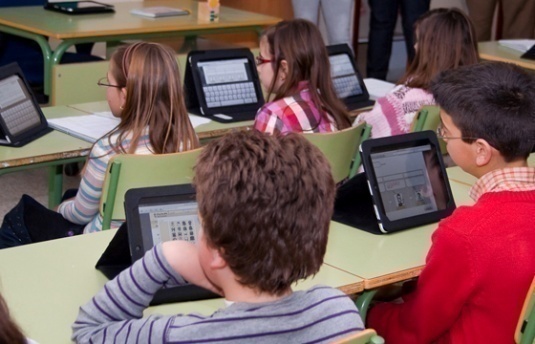 STRAUB Anthony – Académie de Lille
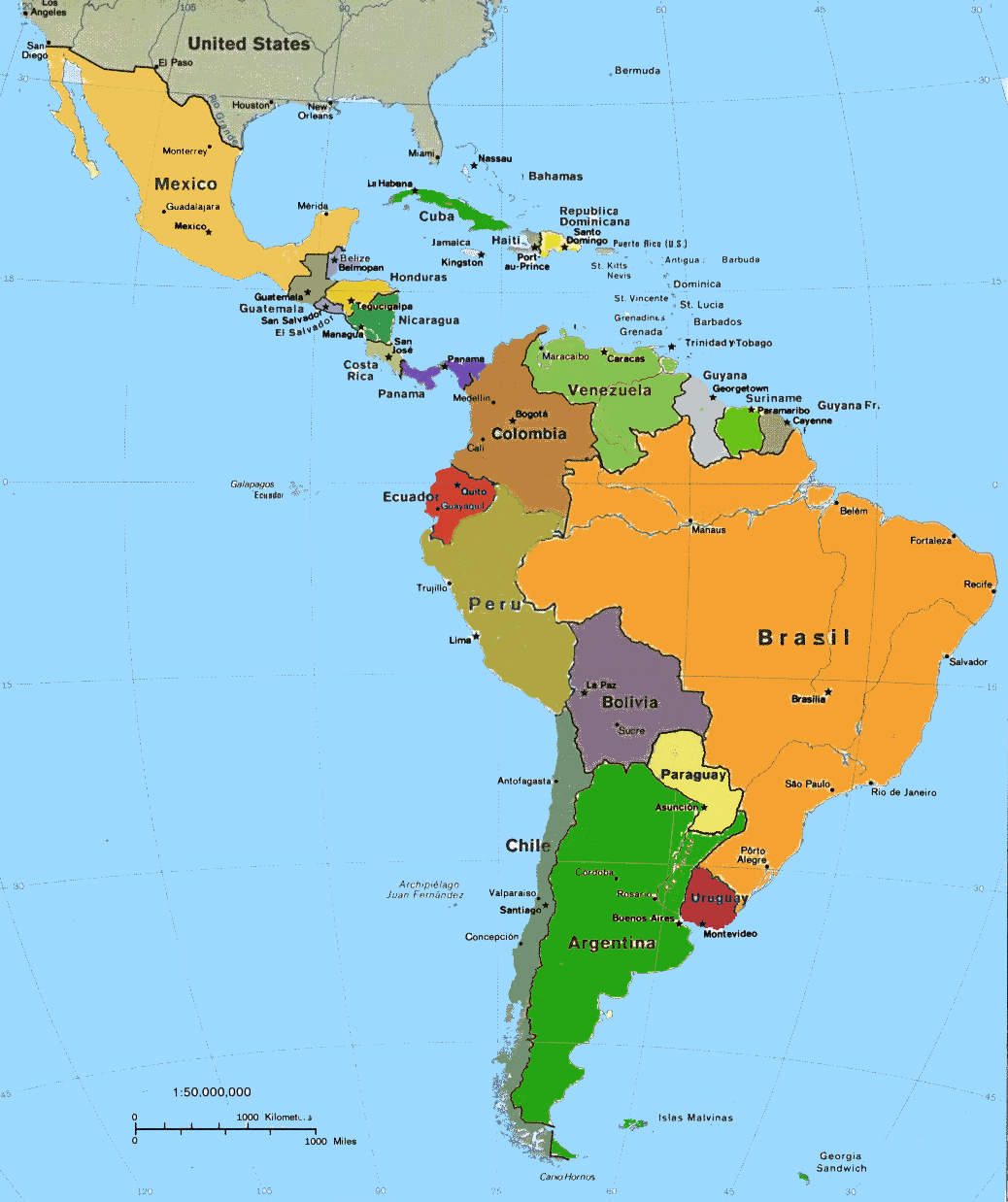 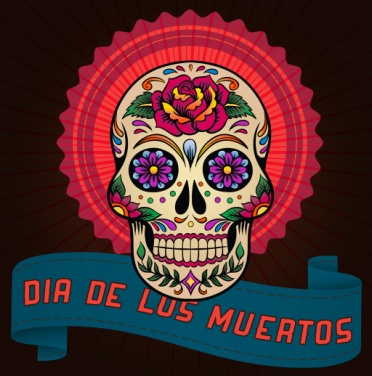 Haz clic en los países para saber si son países hispanohablantes.
Completa tu ficha con las informaciones.
México.
Lengua oficial : el español
Capital : México D.F.
Habitante : mexicano/a
Chichén Itzá
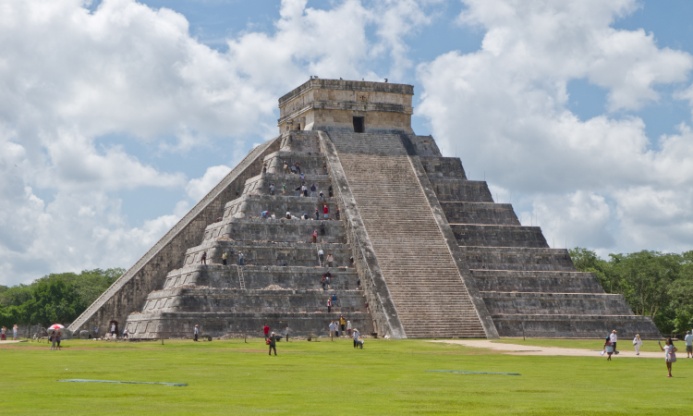 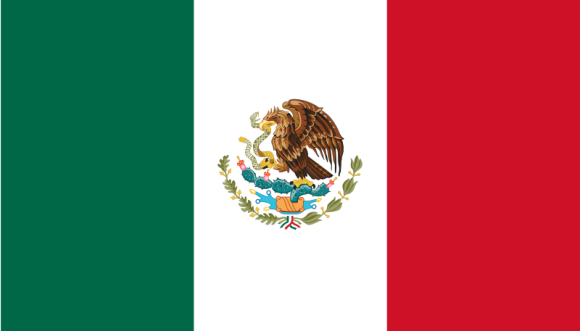 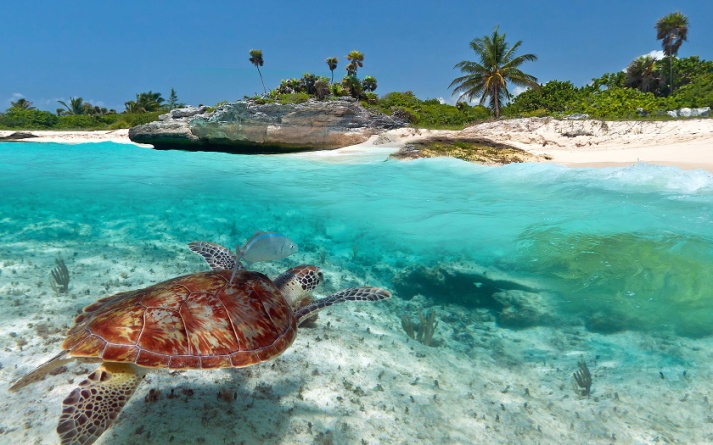 Playa del Carmen
STRAUB Anthony – Académie de Lille
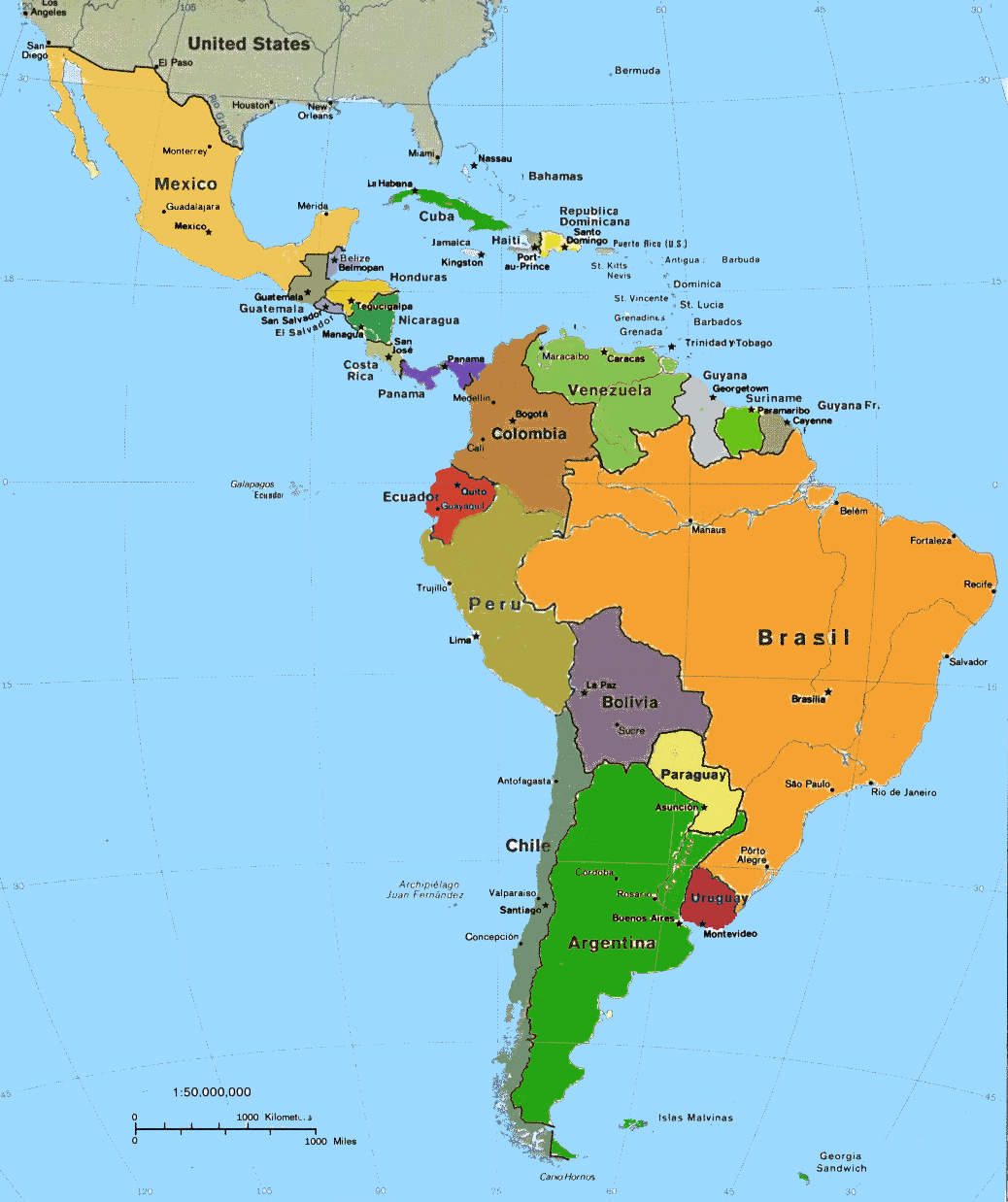 Cuba
Lengua oficial : español.
Capital : La Habana.
Habitante: cubano/a
Haz clic en los países para saber si son países hispanohablantes.
Completa tu ficha con las informaciones.
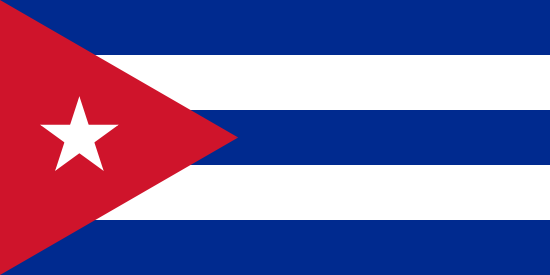 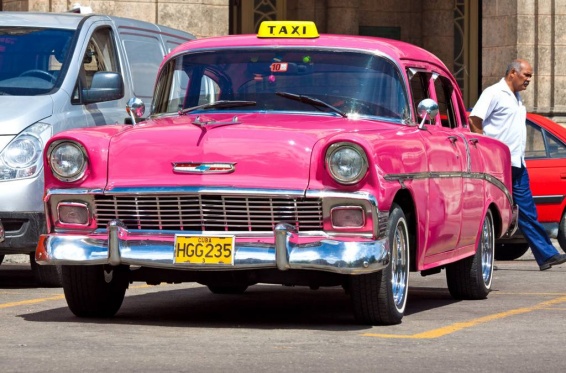 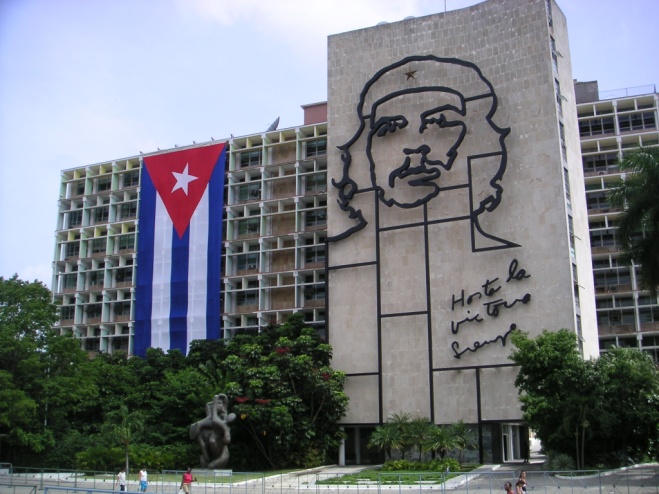 Los coches americanos
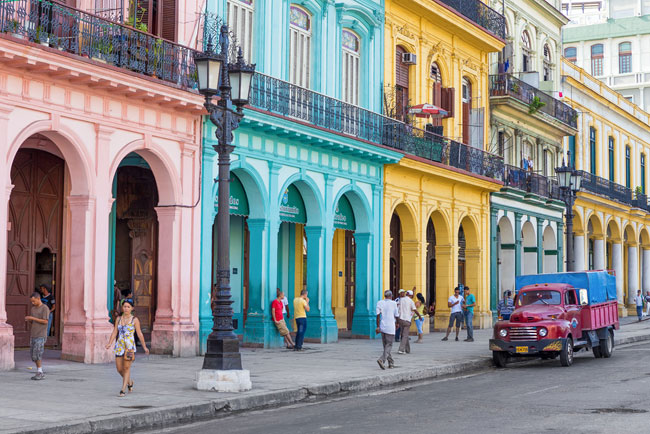 Che Guevara
La Habana
STRAUB Anthony – Académie de Lille
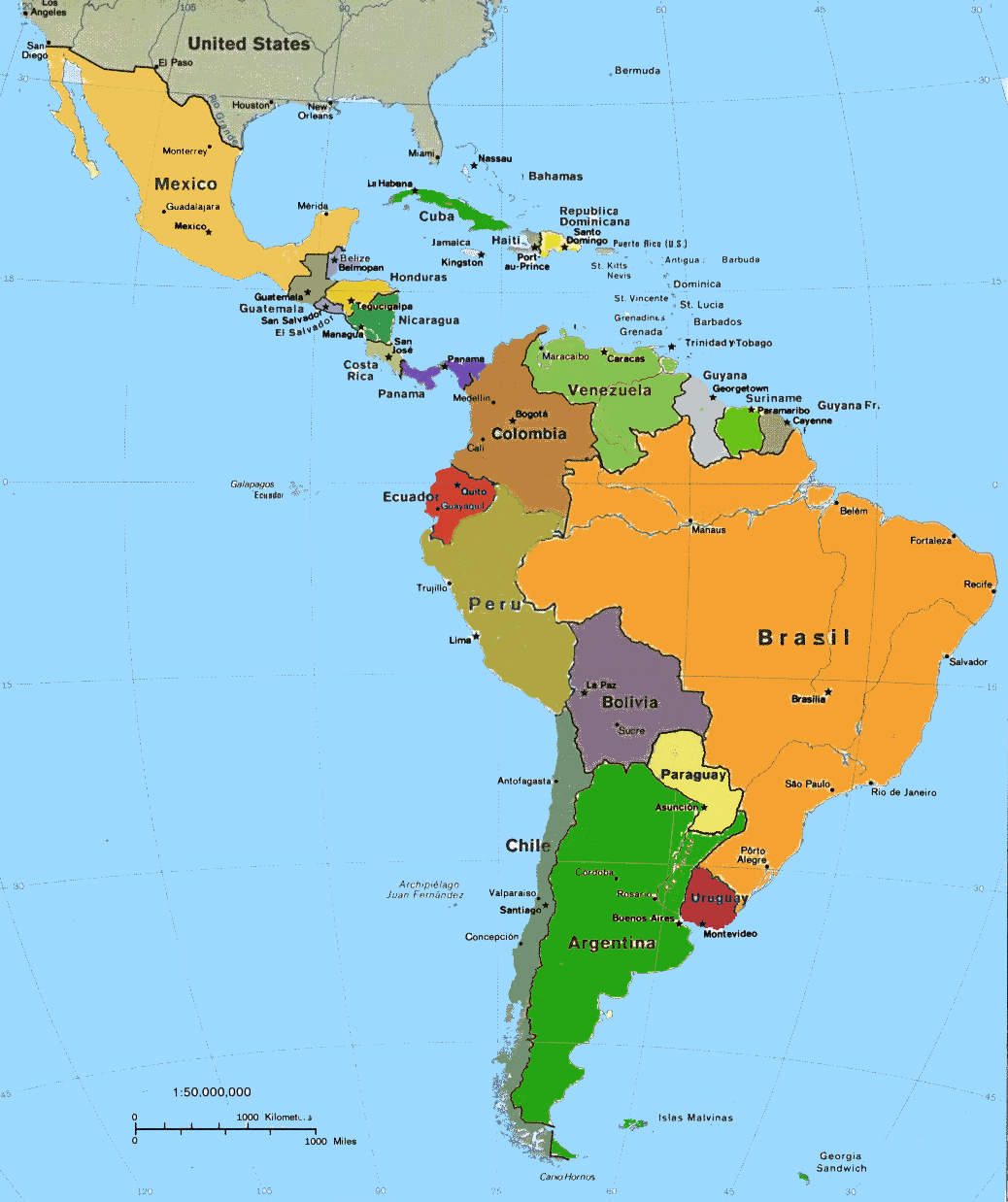 Haití

¡No es un país hispanohablante!
	
 	Lengua oficial :
                         el francés
Haz clic en los países para saber si son países hispanohablantes.
Completa tu ficha con las informaciones.
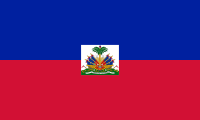 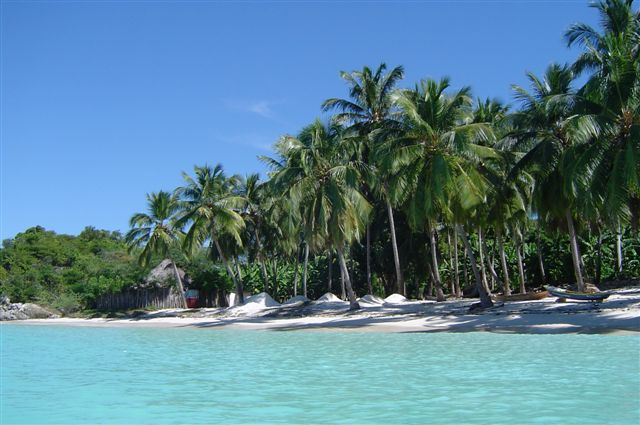 Las playas
STRAUB Anthony – Académie de Lille
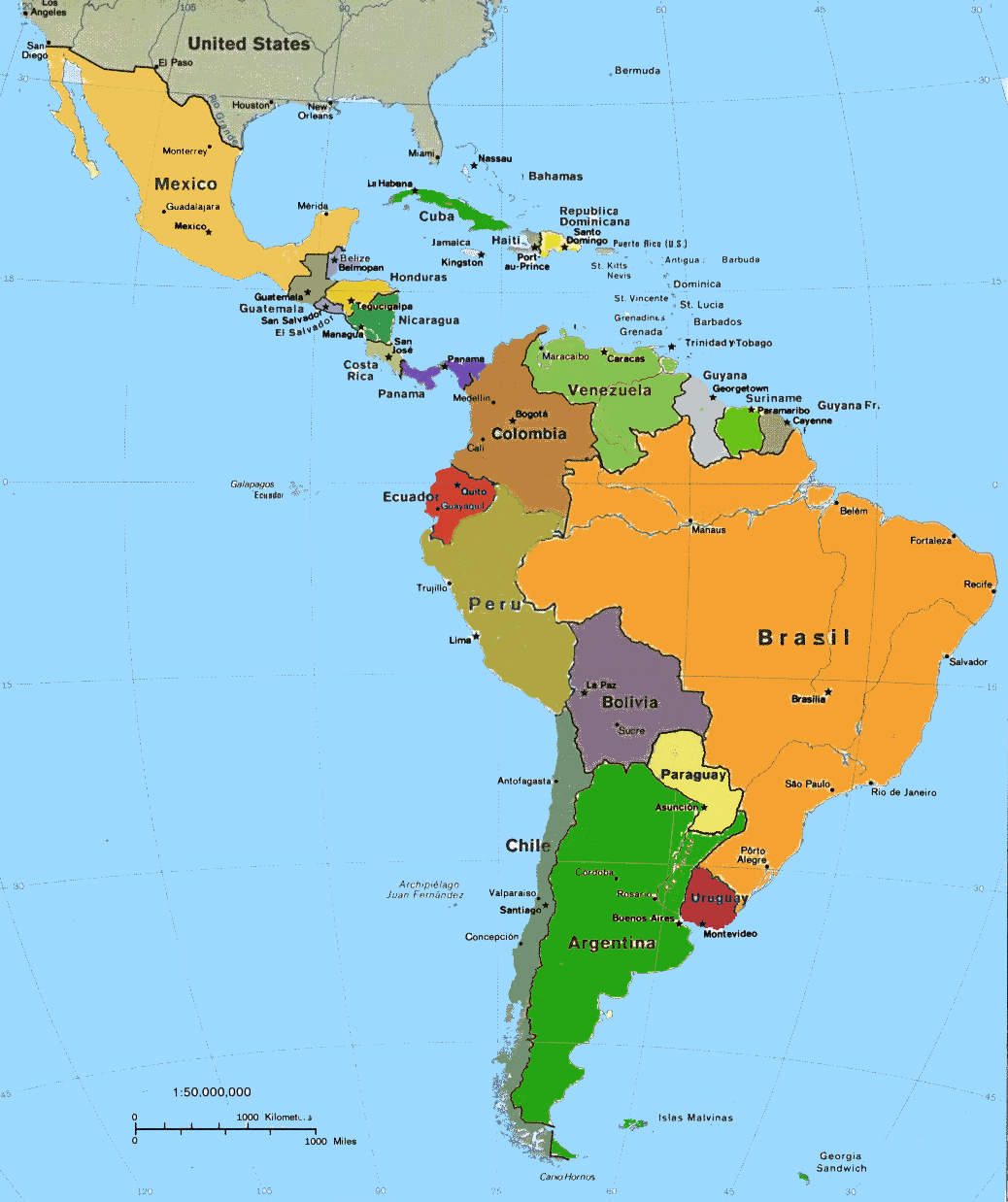 República Dominicana
Lengua oficial : el español.
Capital : Santo Domingo
Habitante : dominicano/a
Haz clic en los países para saber si son países hispanohablantes.
Completa tu ficha con las informaciones.
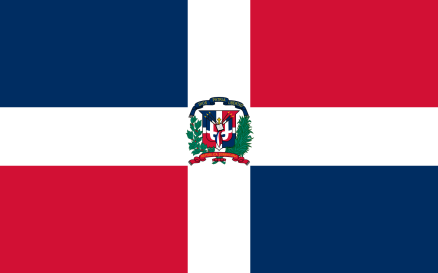 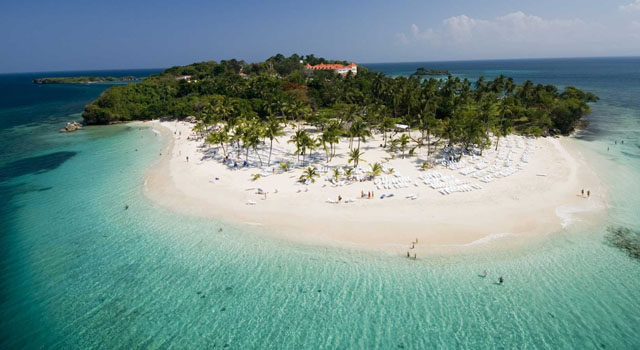 Las playas del Caribe
STRAUB Anthony – Académie de Lille
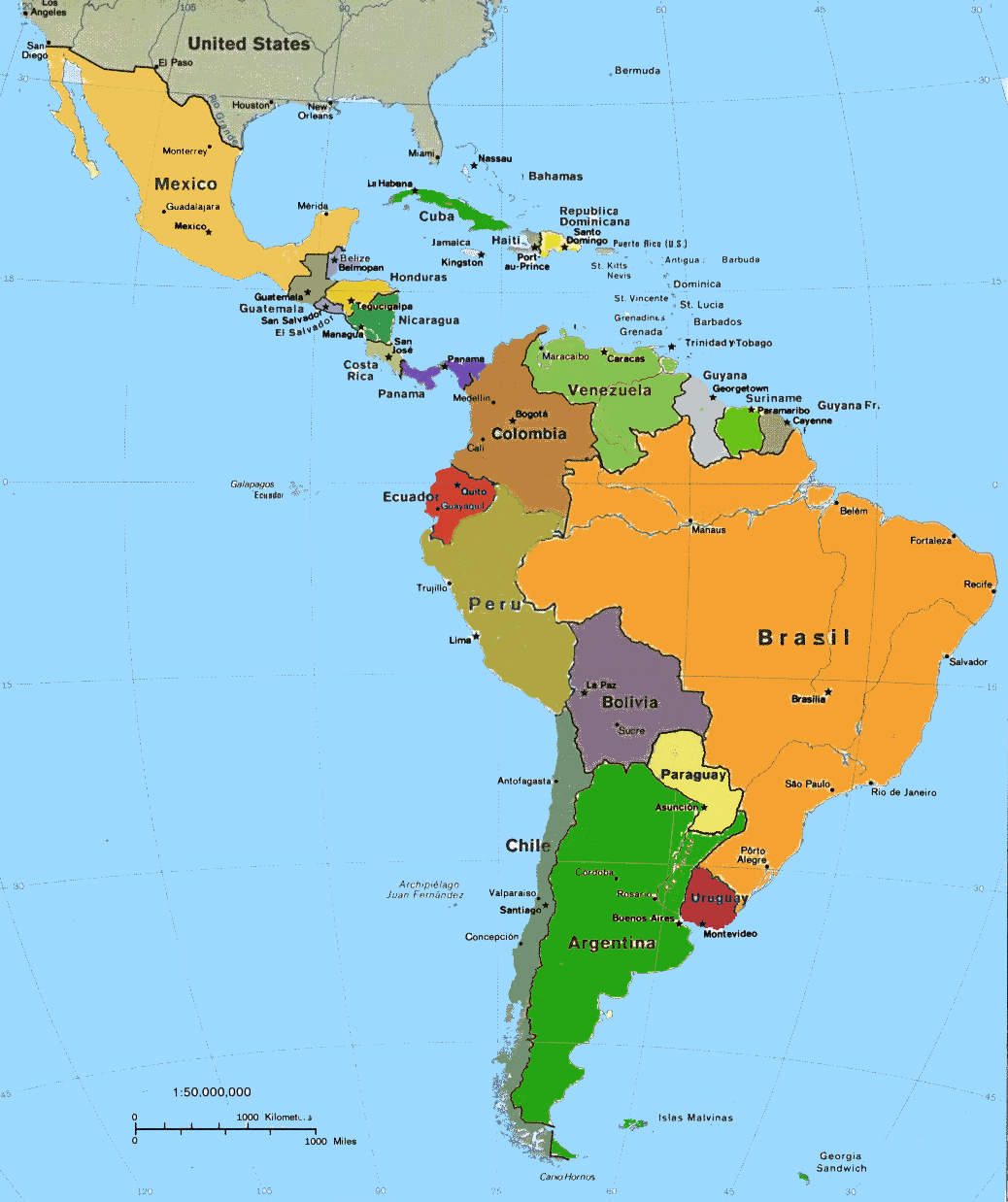 Haz clic en los países para saber si son países hispanohablantes.
Completa tu ficha con las informaciones.
Guatemala
Lengua : el español
Capital : Ciudad de Guatemala.
Habitante : guatemalteco/a
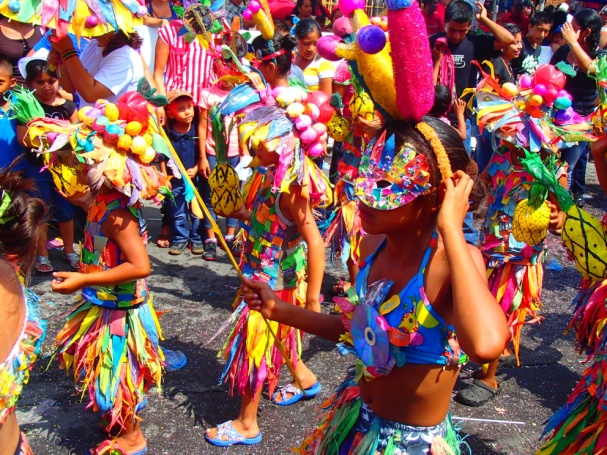 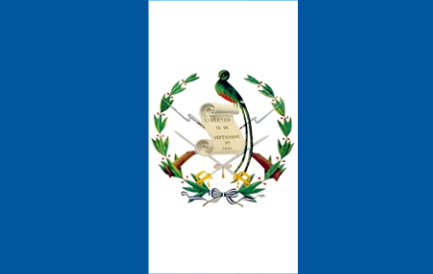 Carnaval de Mazate
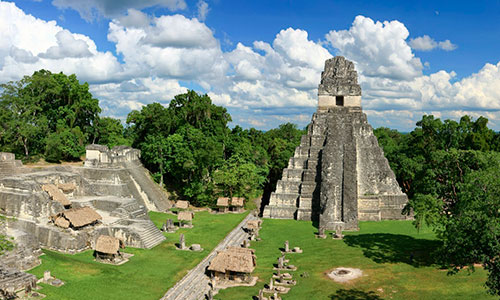 Pirámide maya
STRAUB Anthony – Académie de Lille
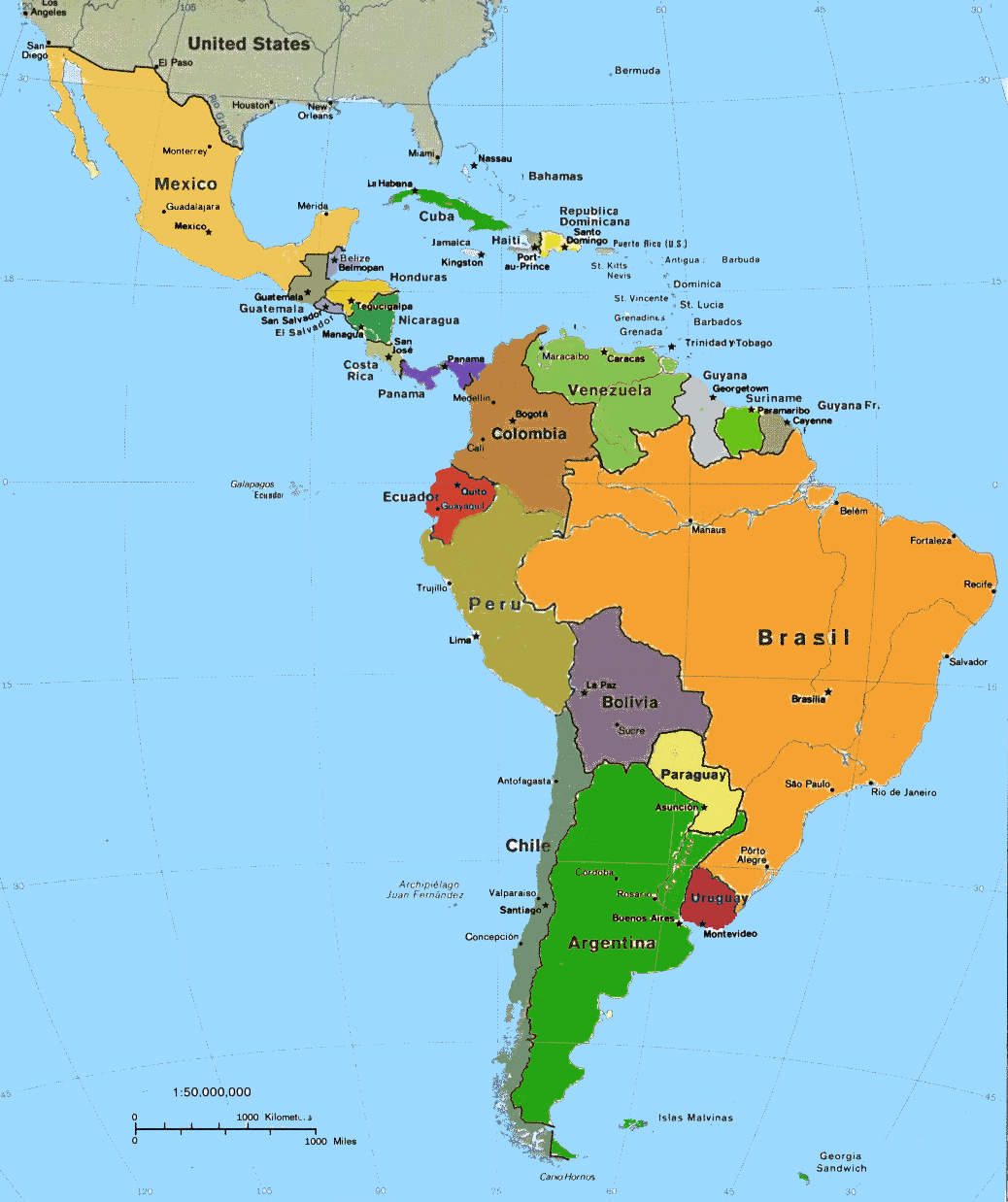 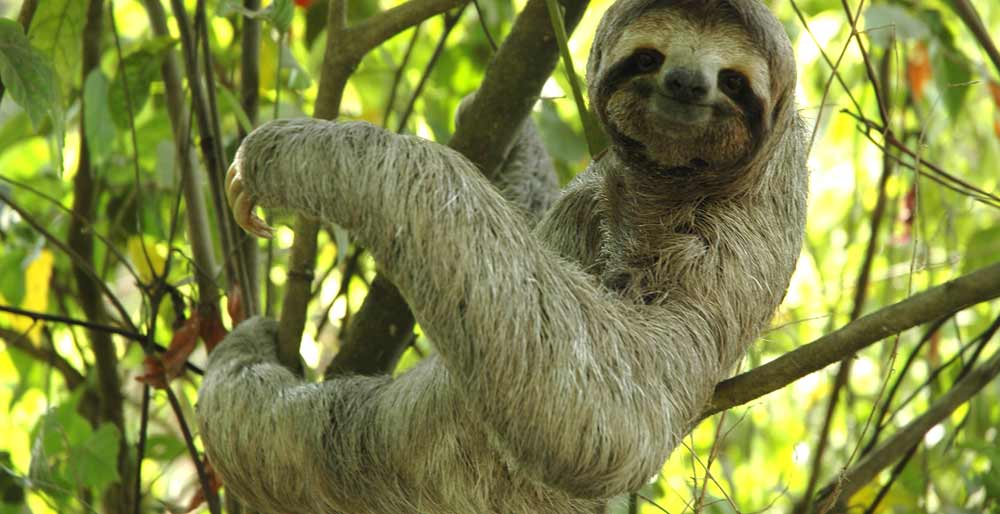 Haz clic en los países para saber si son países hispanohablantes.
Completa tu ficha con las informaciones.
Un perezoso
Costa Rica
Lengua : el español.
Capital : San José.
Habitante : costarricense
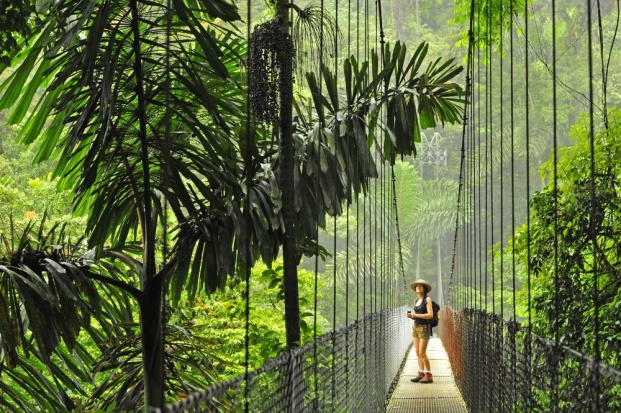 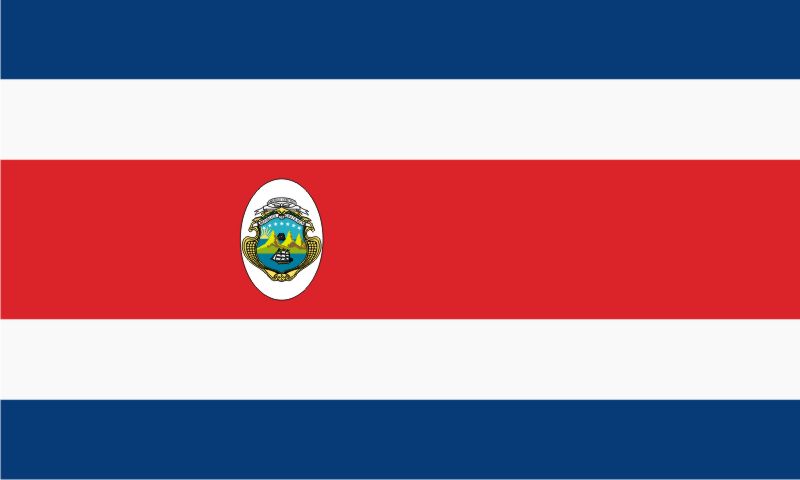 Paseos en la selva
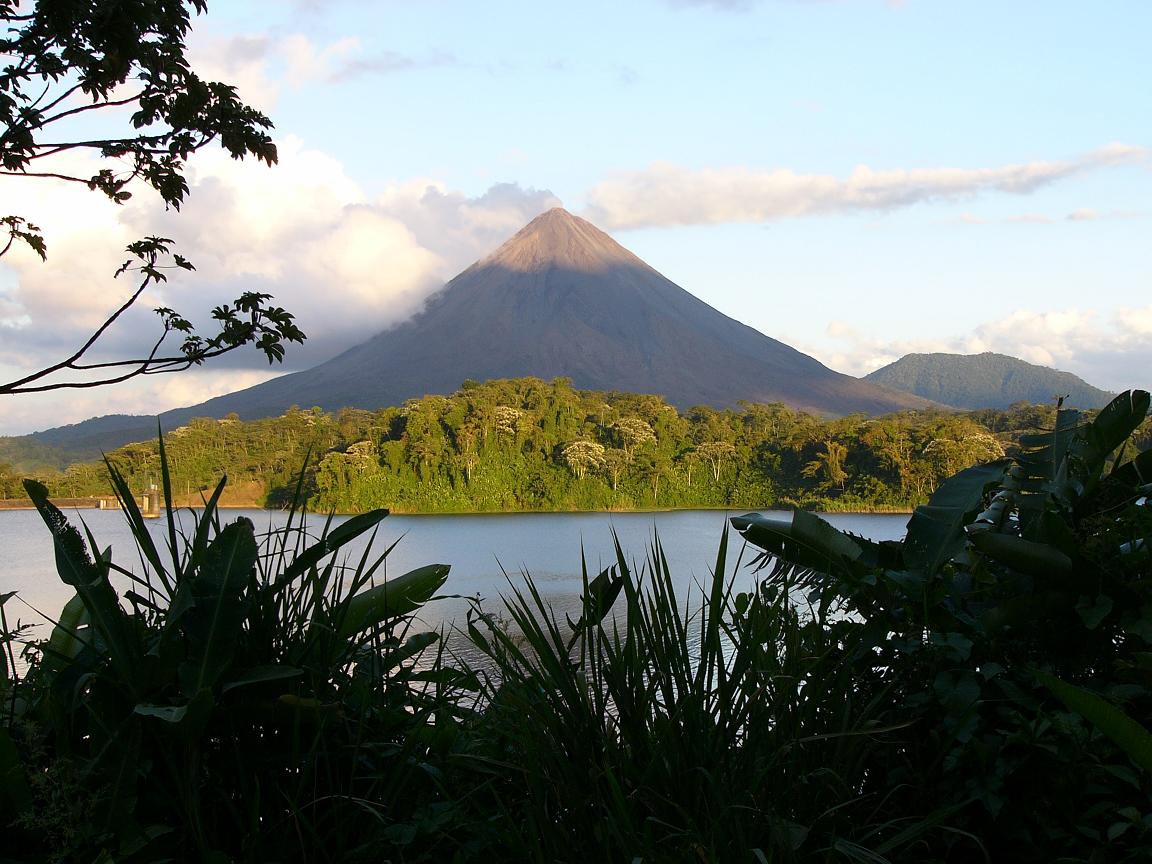 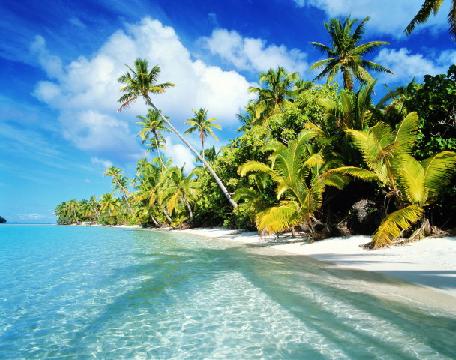 Las playas del caribe
El volcán Arenal
STRAUB Anthony – Académie de Lille
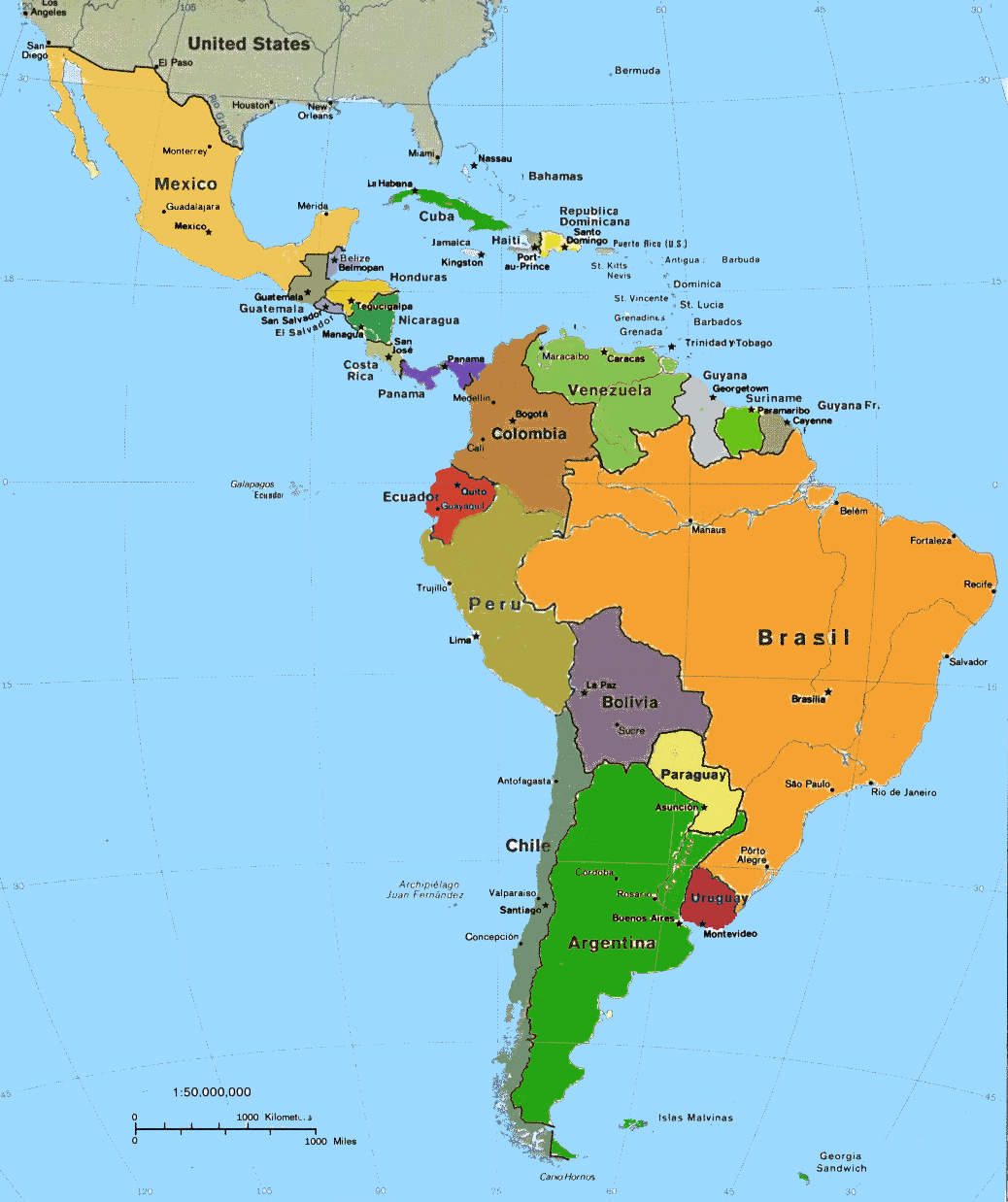 Haz clic en los países para saber si son países hispanohablantes.
Completa tu ficha con las informaciones.
Colombia
Lengua : el español
Capital : Bogotá.
Habitante : colombiano/a
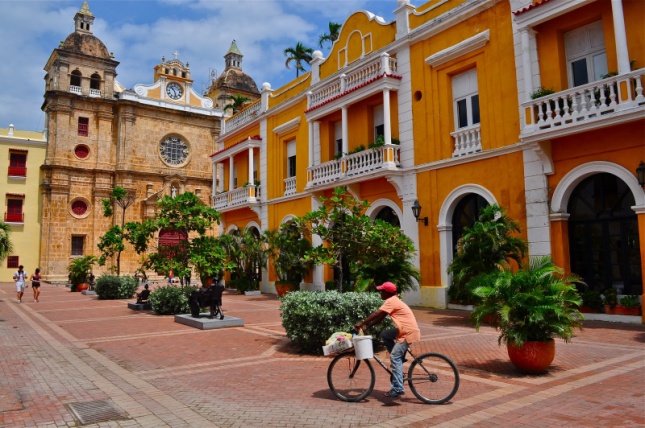 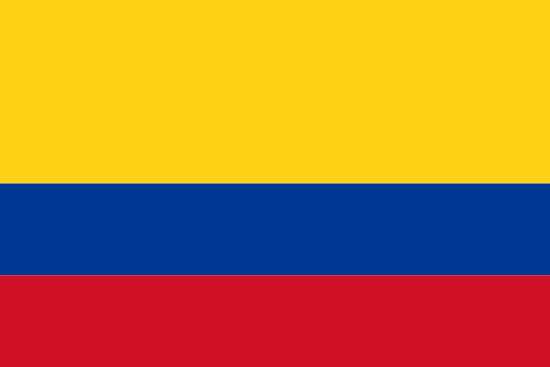 La ciudad de Cartagena
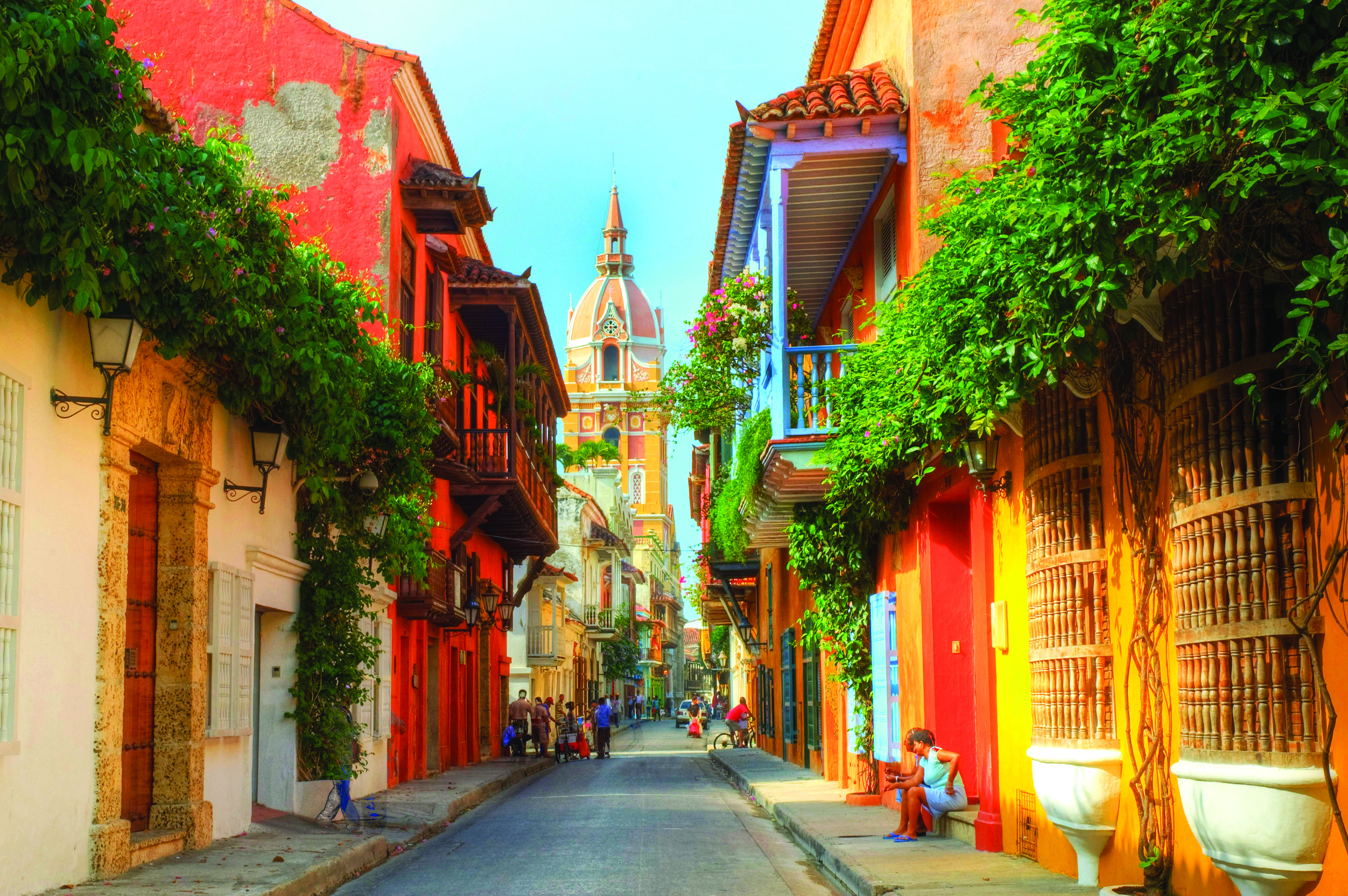 STRAUB Anthony – Académie de Lille
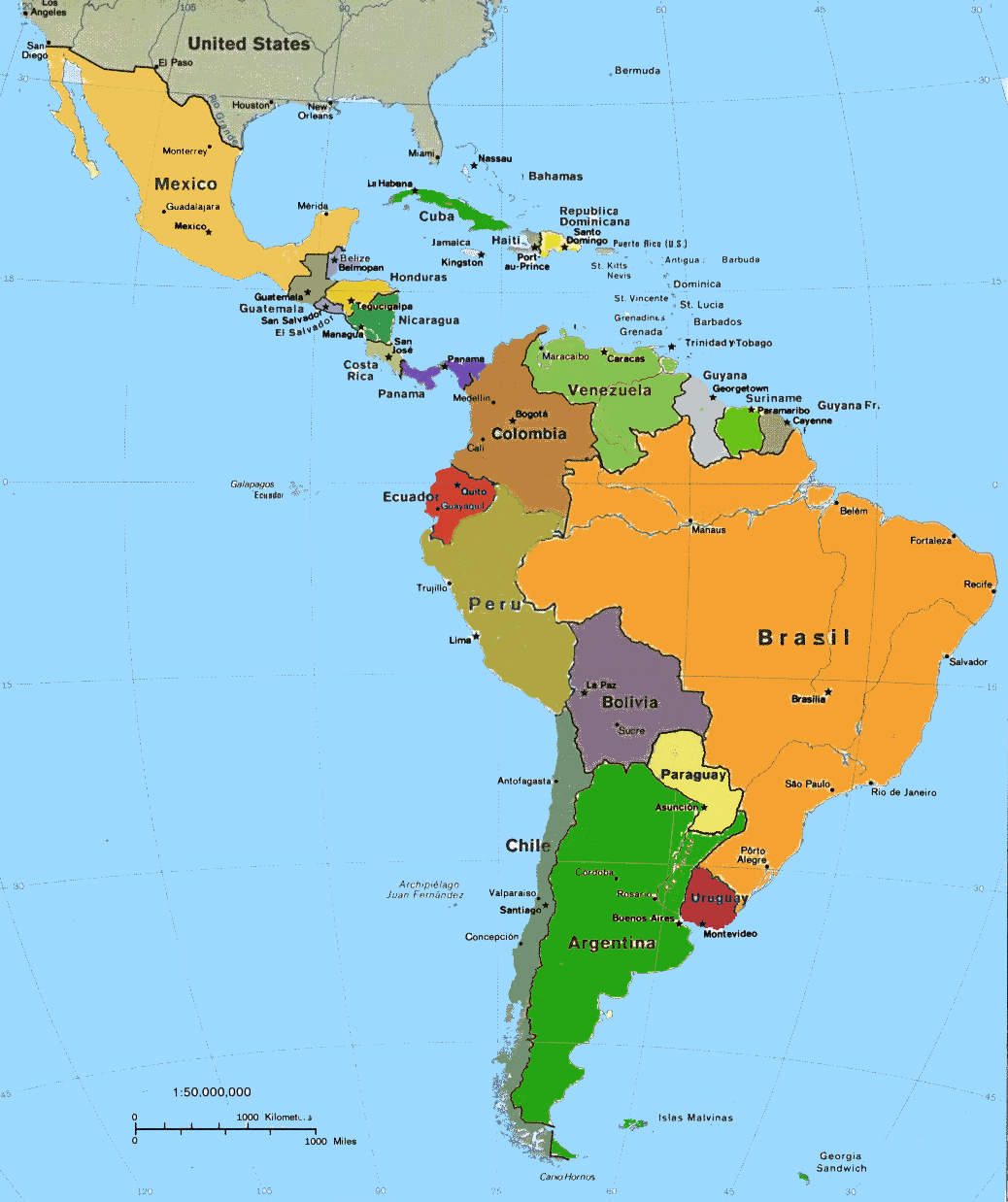 Haz clic en los países para saber si son países hispanohablantes.
Completa tu ficha con las informaciones.
Venezuela
Lengua : el español.
Capital :  Caracas.
Habitante : venezolano/a
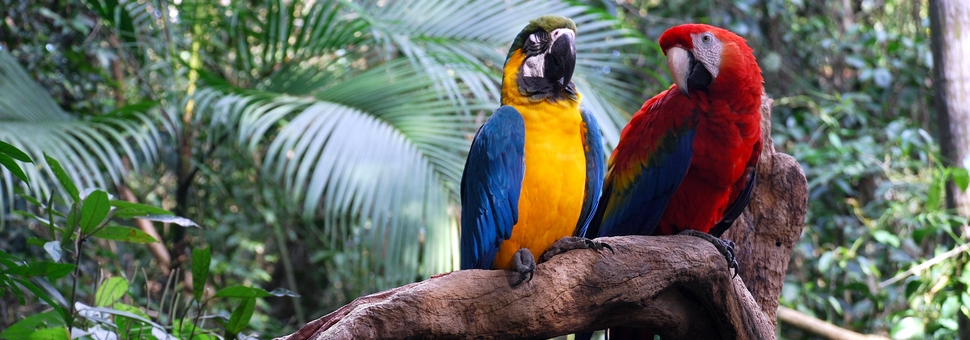 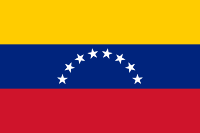 Papagayos, naturaleza y playas…
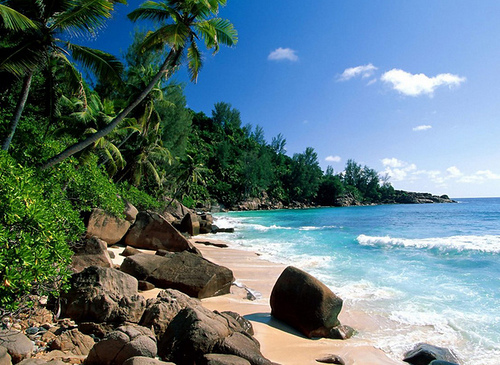 STRAUB Anthony – Académie de Lille
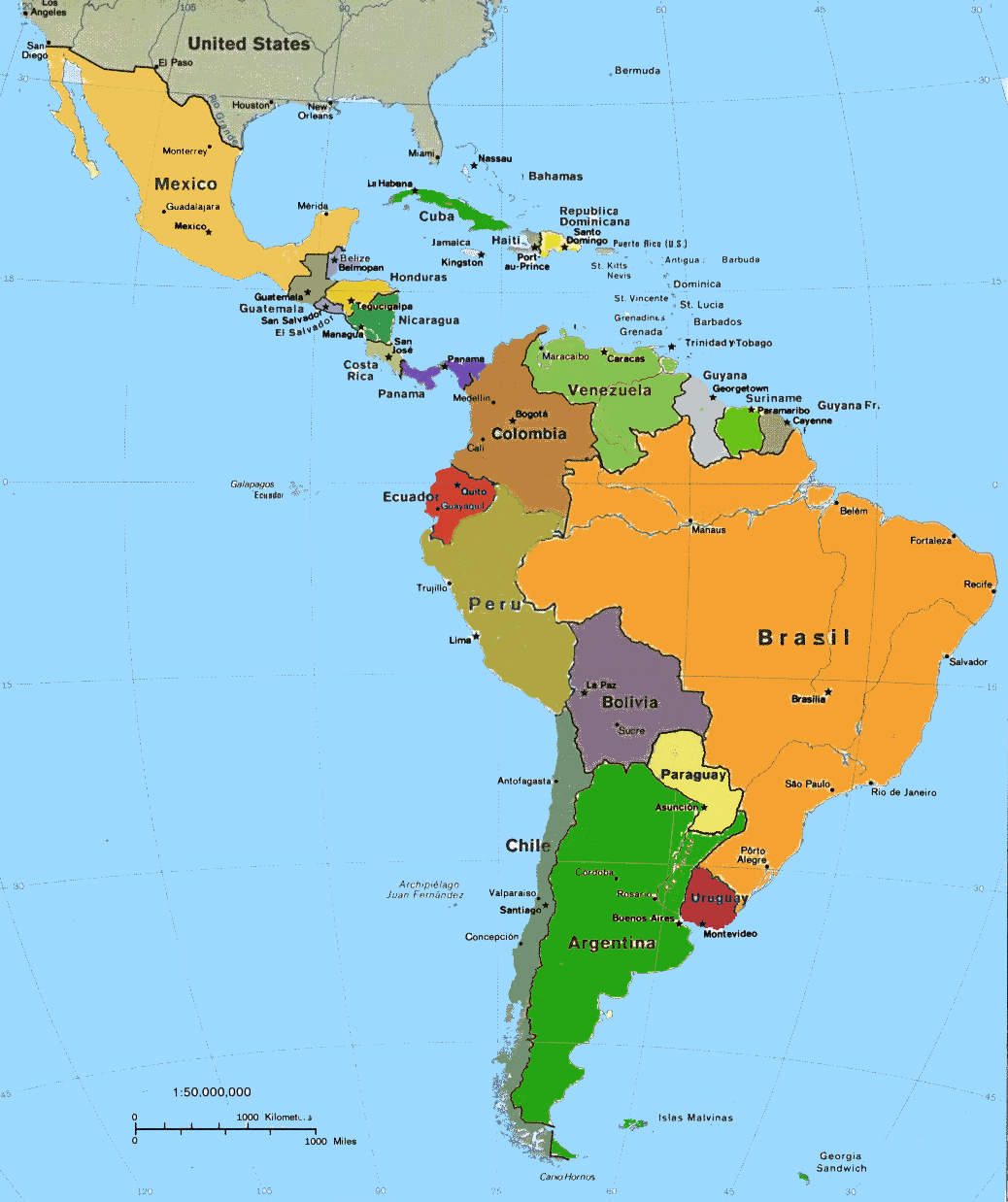 Haz clic en los países para saber si son países hispanohablantes.
Completa tu ficha con las informaciones.
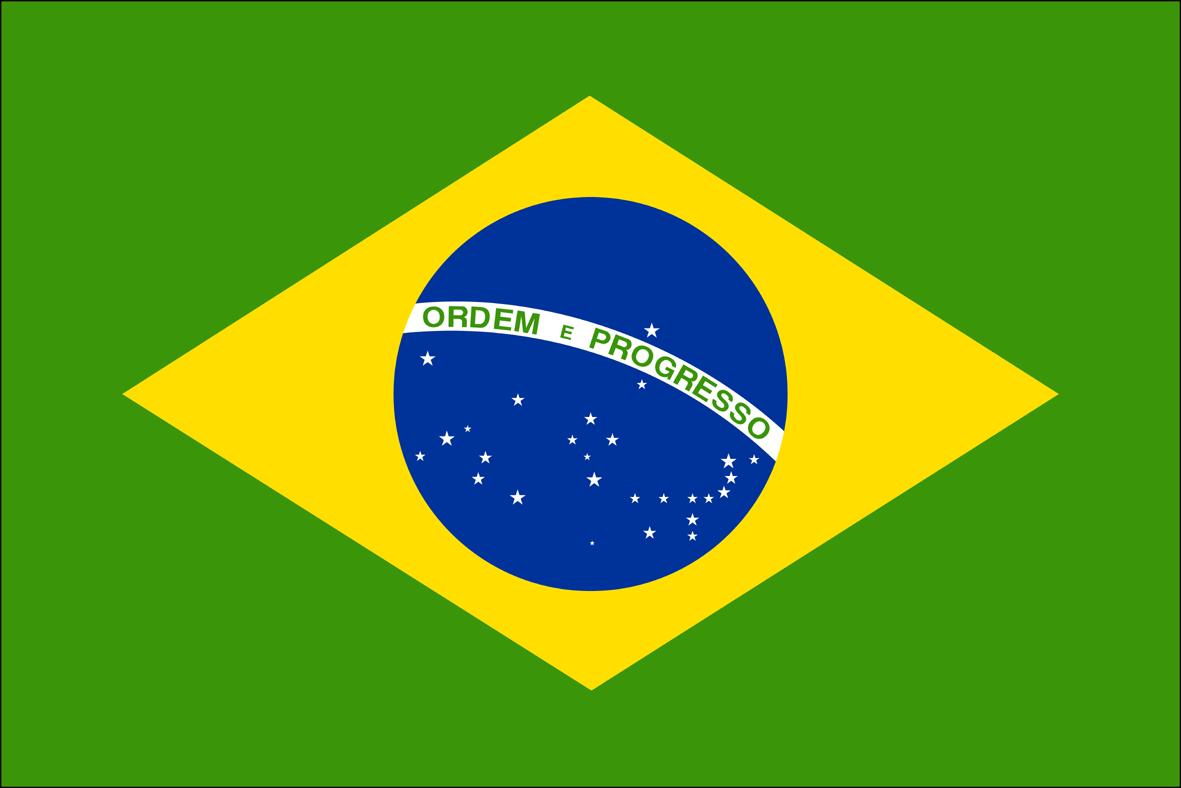 Brasil

¡No es un país hispanohablante!

Lengua oficial : el portugués.
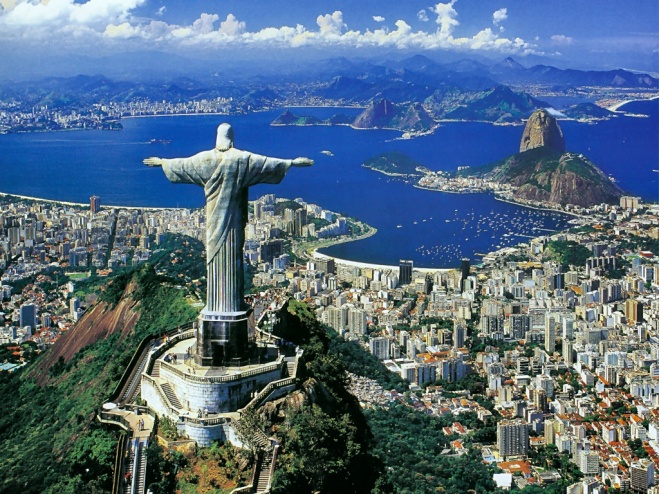 Rio de Janeiro
STRAUB Anthony – Académie de Lille
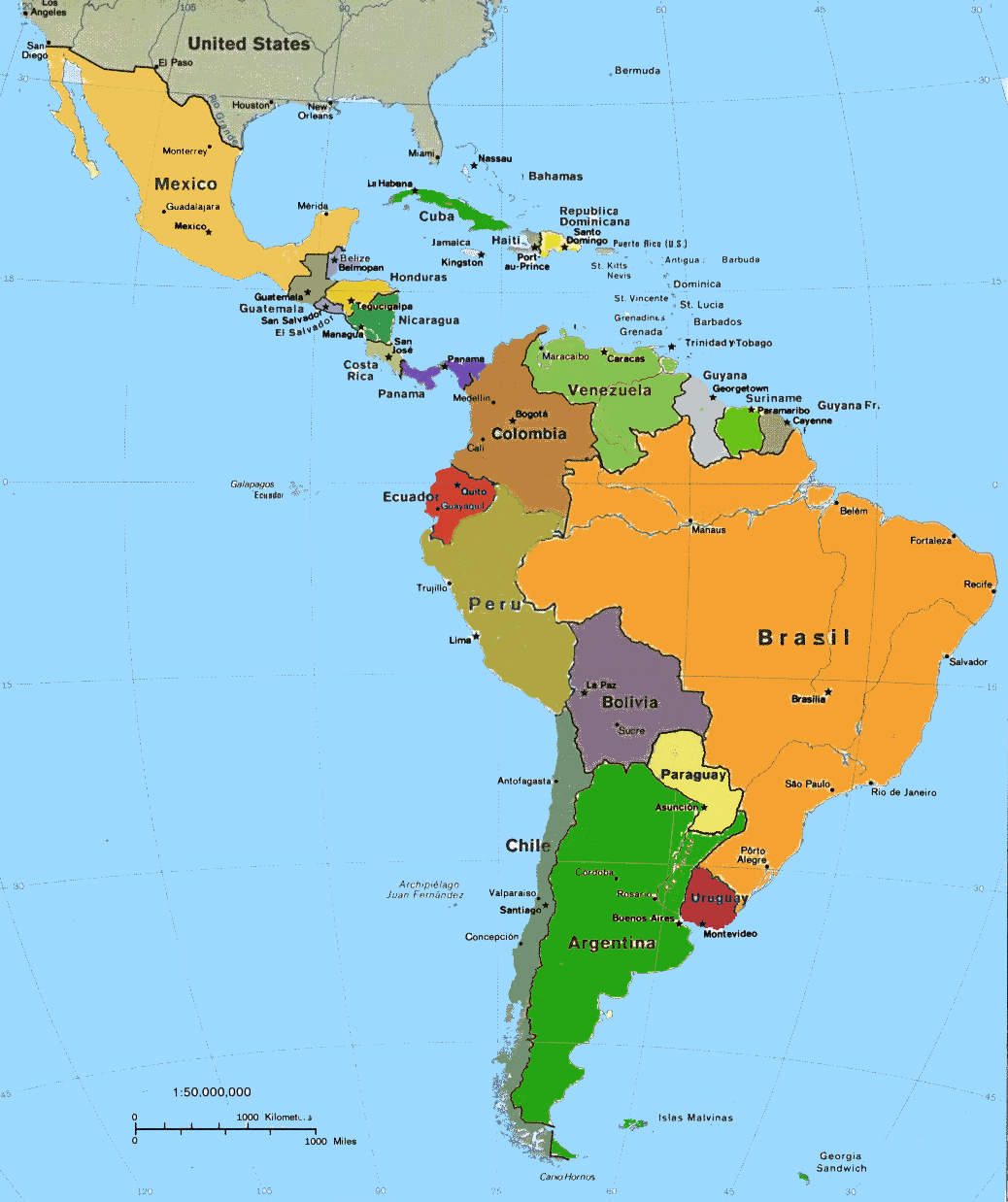 Haz clic en los países para saber si son países hispanohablantes.
Completa tu ficha con las informaciones.
Ecuador
Lengua : español.
Capital : Quito.
Habitante : ecuatoriano/a
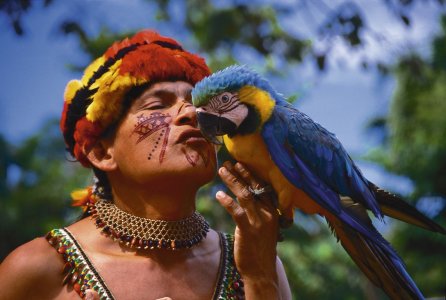 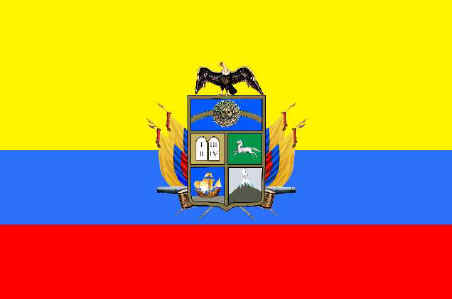 Las islas Galapagos
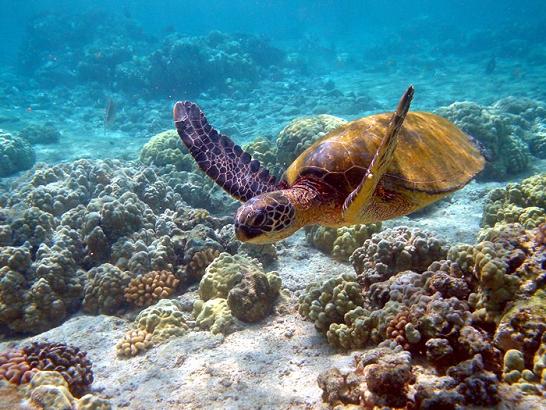 STRAUB Anthony – Académie de Lille
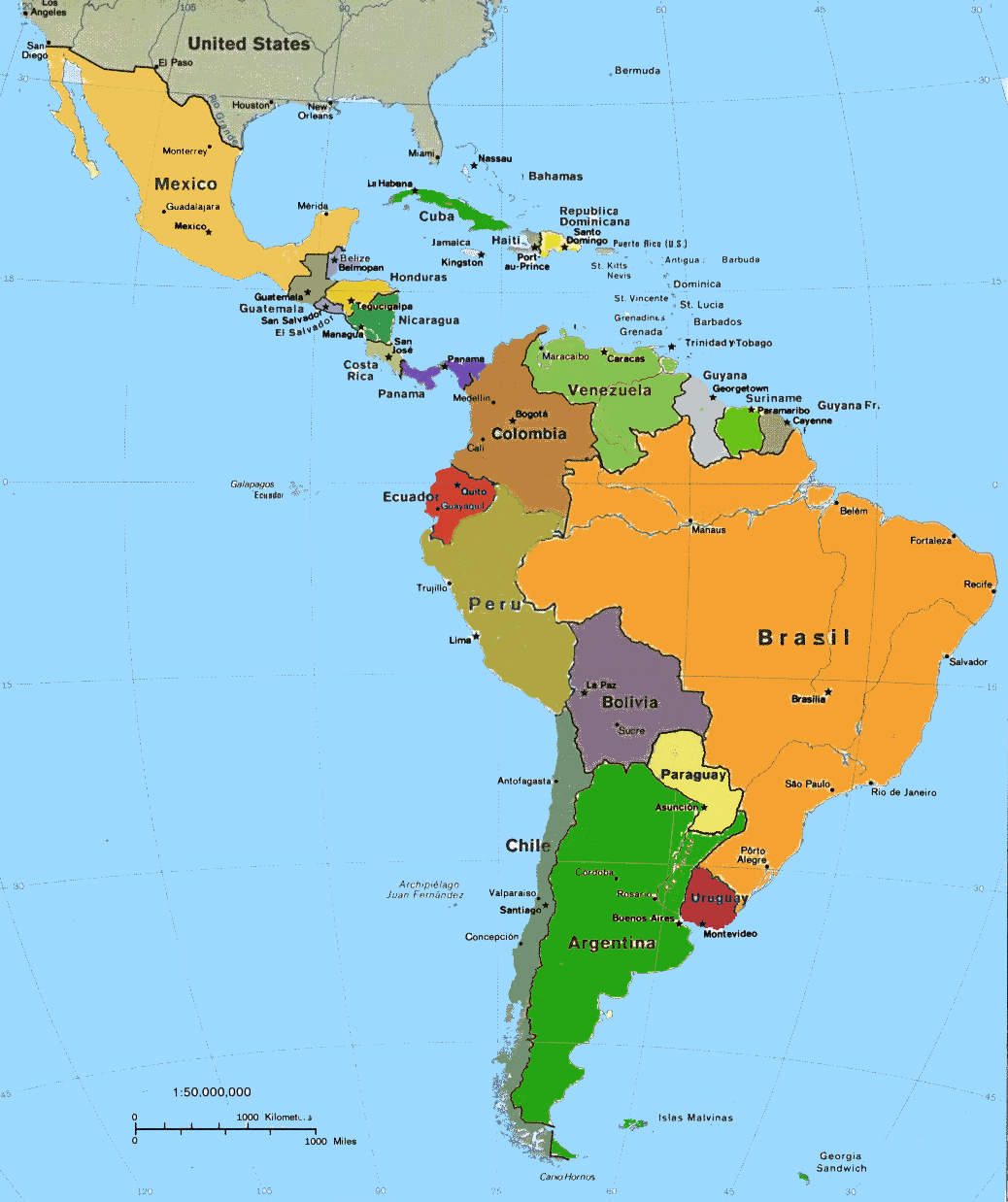 Las líneas de Nazca
Haz clic en los países para saber si son países hispanohablantes.
Completa tu ficha con las informaciones.
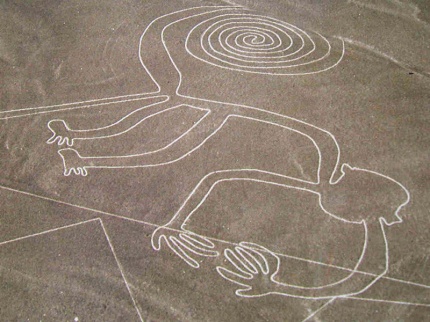 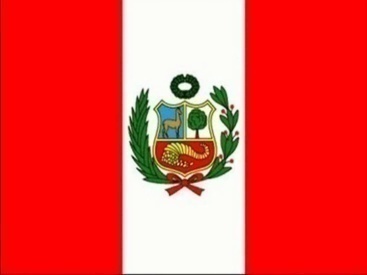 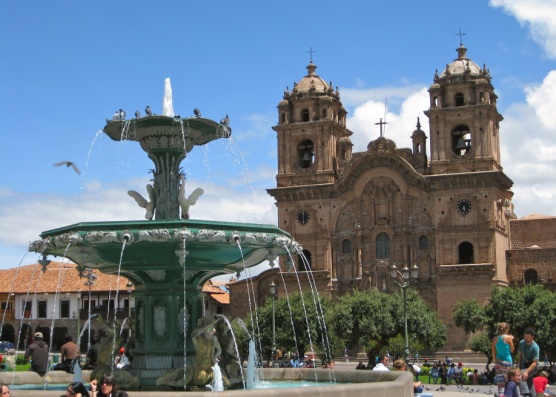 Perú
Lengua : español.
Capital : Lima.
Habitante : Peruano/a
Cusco
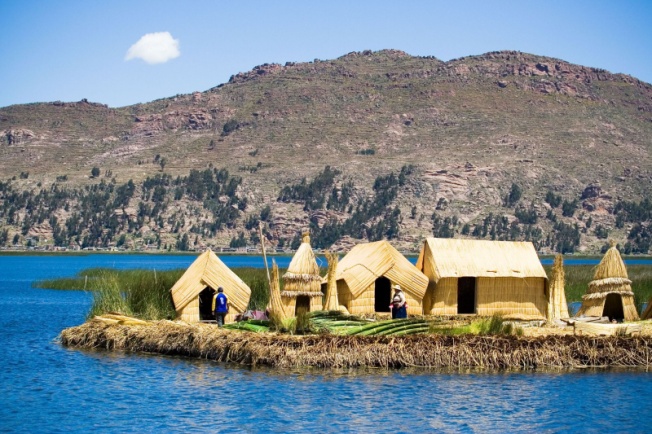 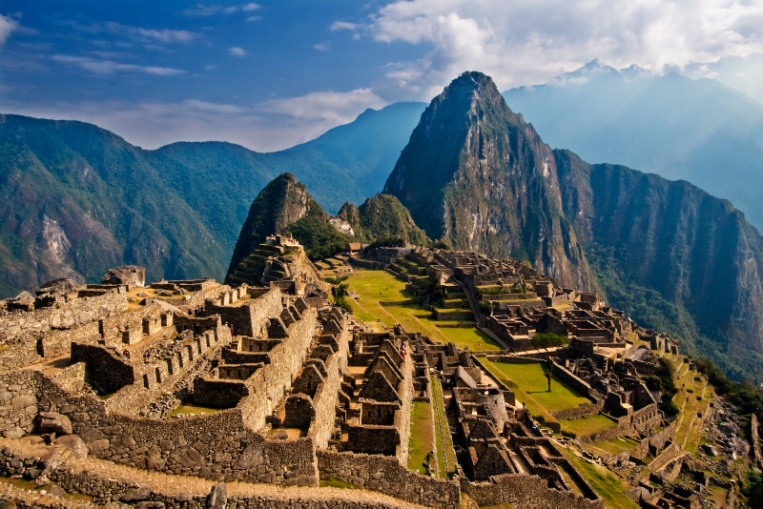 El lago Titicaca
El Machu Picchu
STRAUB Anthony – Académie de Lille
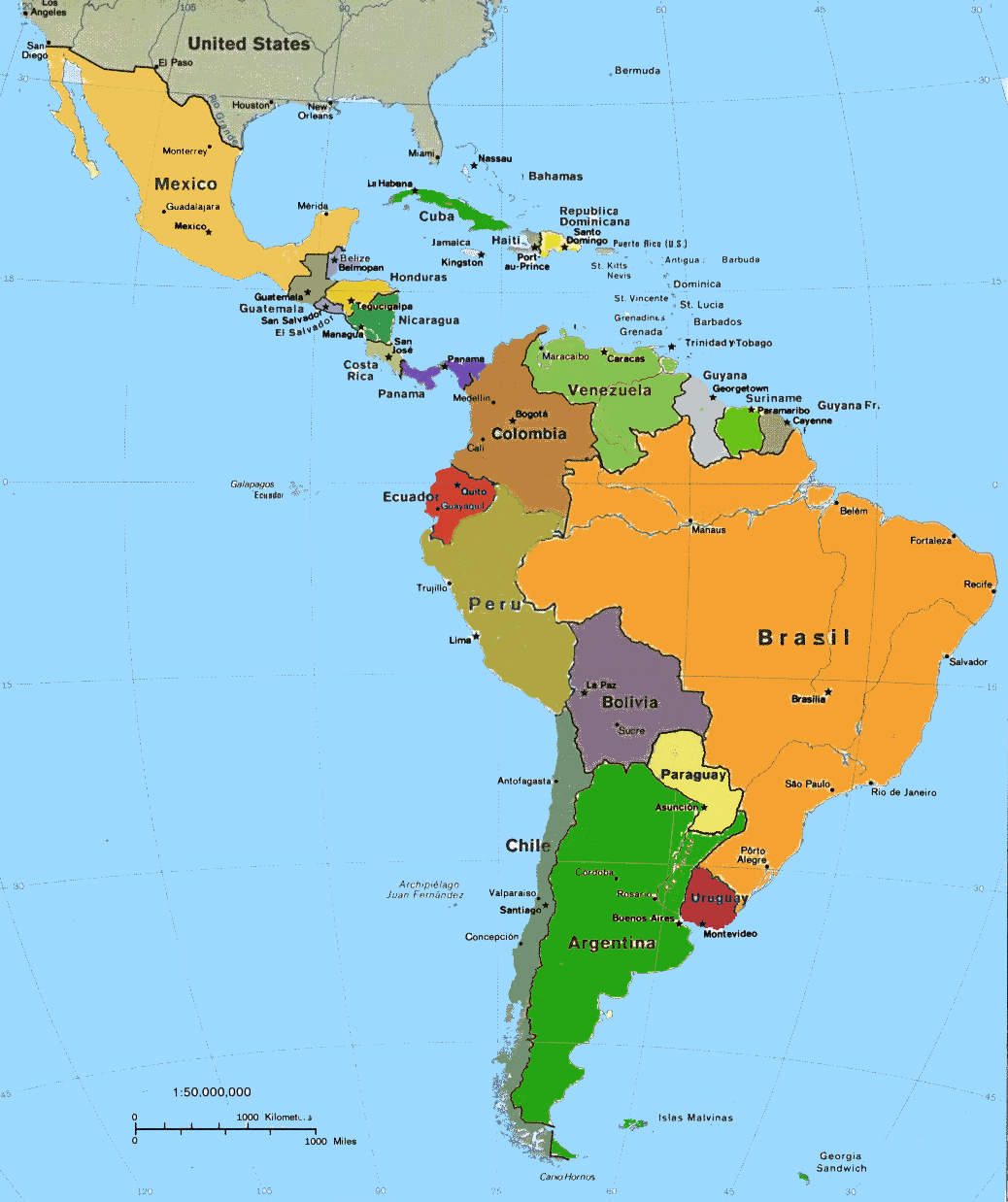 La laguna colorada
Haz clic en los países para saber si son países hispanohablantes.
Completa tu ficha con las informaciones.
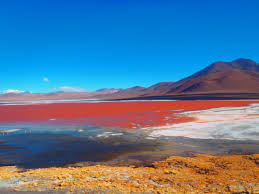 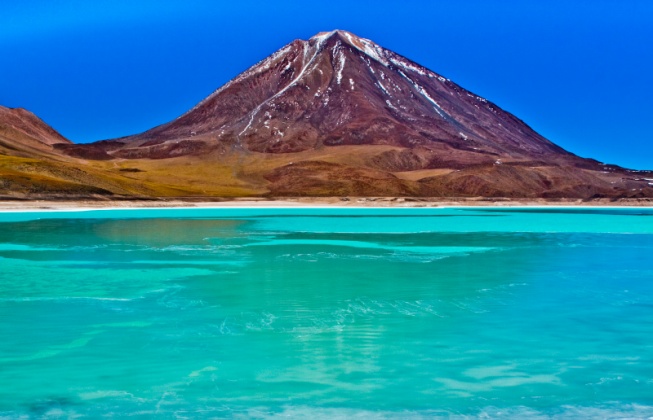 Bolivia
Lengua : español.
Capital : La Paz.
Habitante :  boliviano/a
La laguna verde
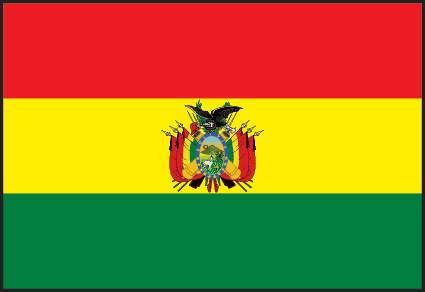 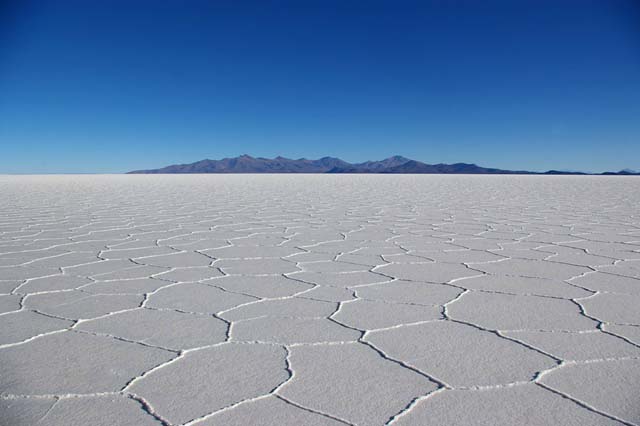 El desierto de Uyuni
STRAUB Anthony – Académie de Lille
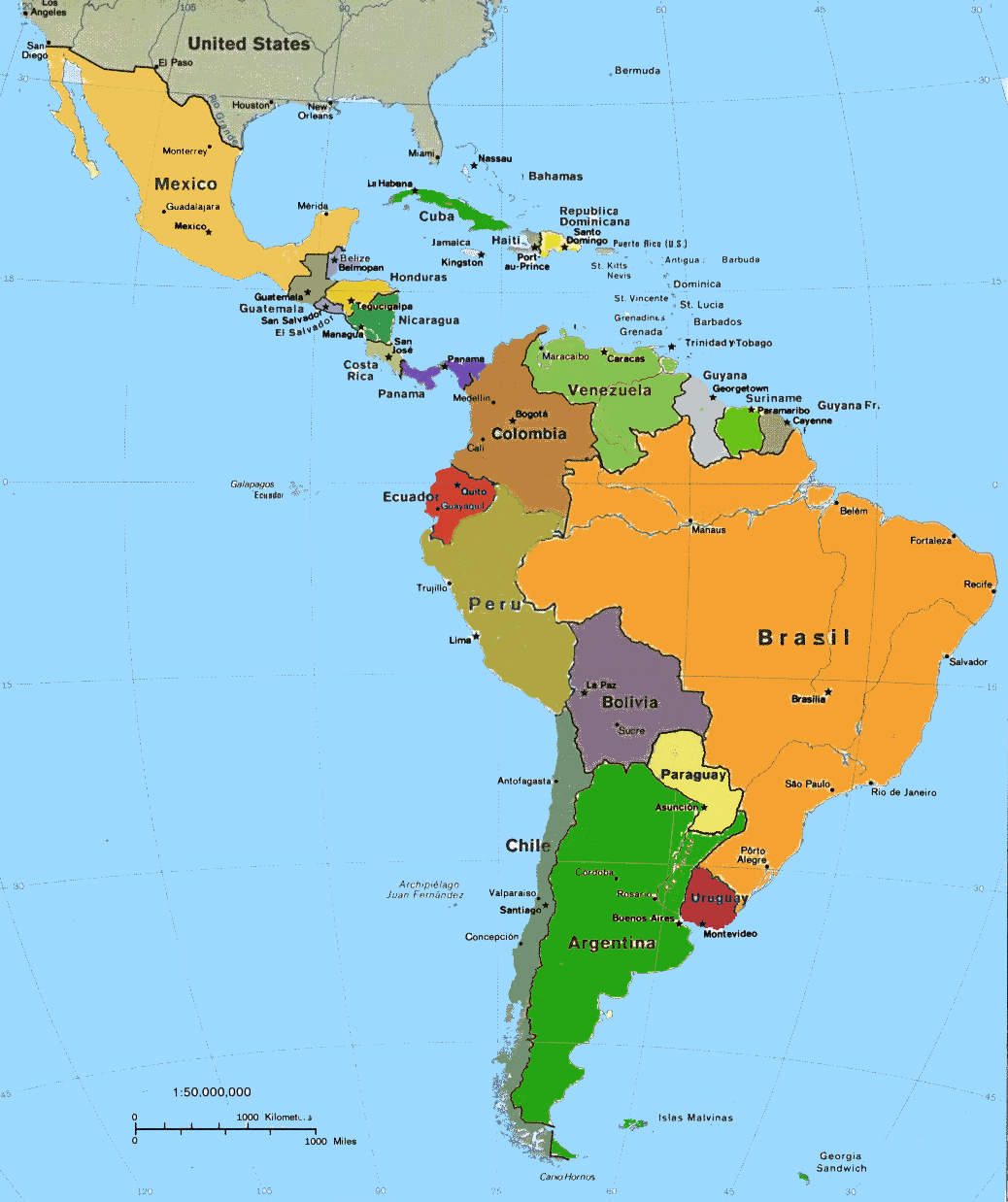 Patagonia
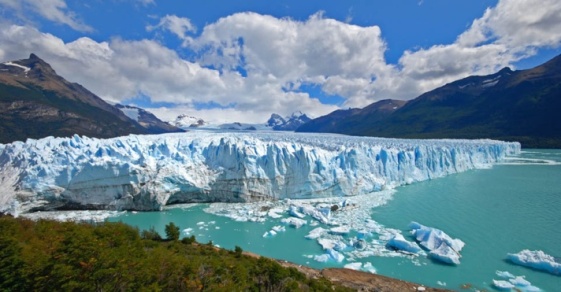 Haz clic en los países para saber si son países hispanohablantes.
Completa tu ficha con las informaciones.
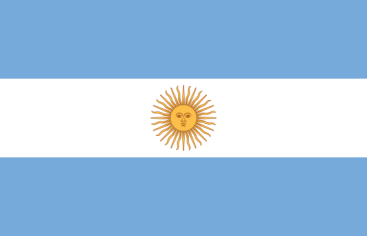 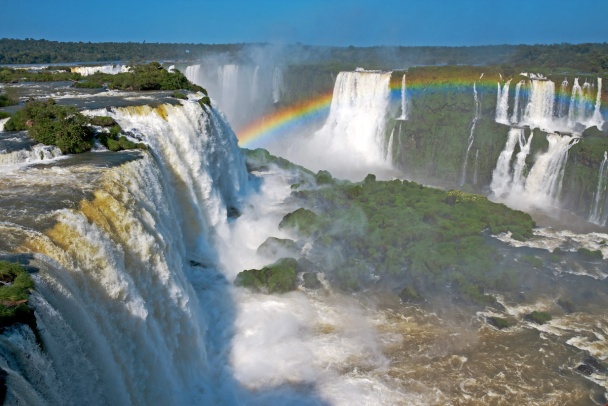 Argentina
Lengua : español
Capital : Buenos Aires.
Habitante : argentino/a
Las cataratas de Iguazú
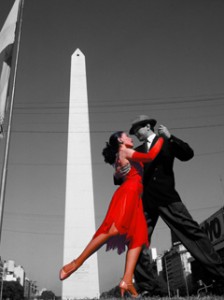 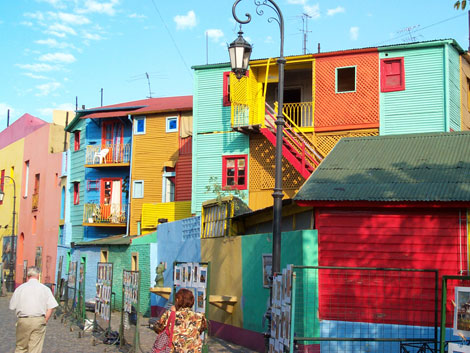 Bailar el tango
La Boca (Buenos Aires)
STRAUB Anthony – Académie de Lille
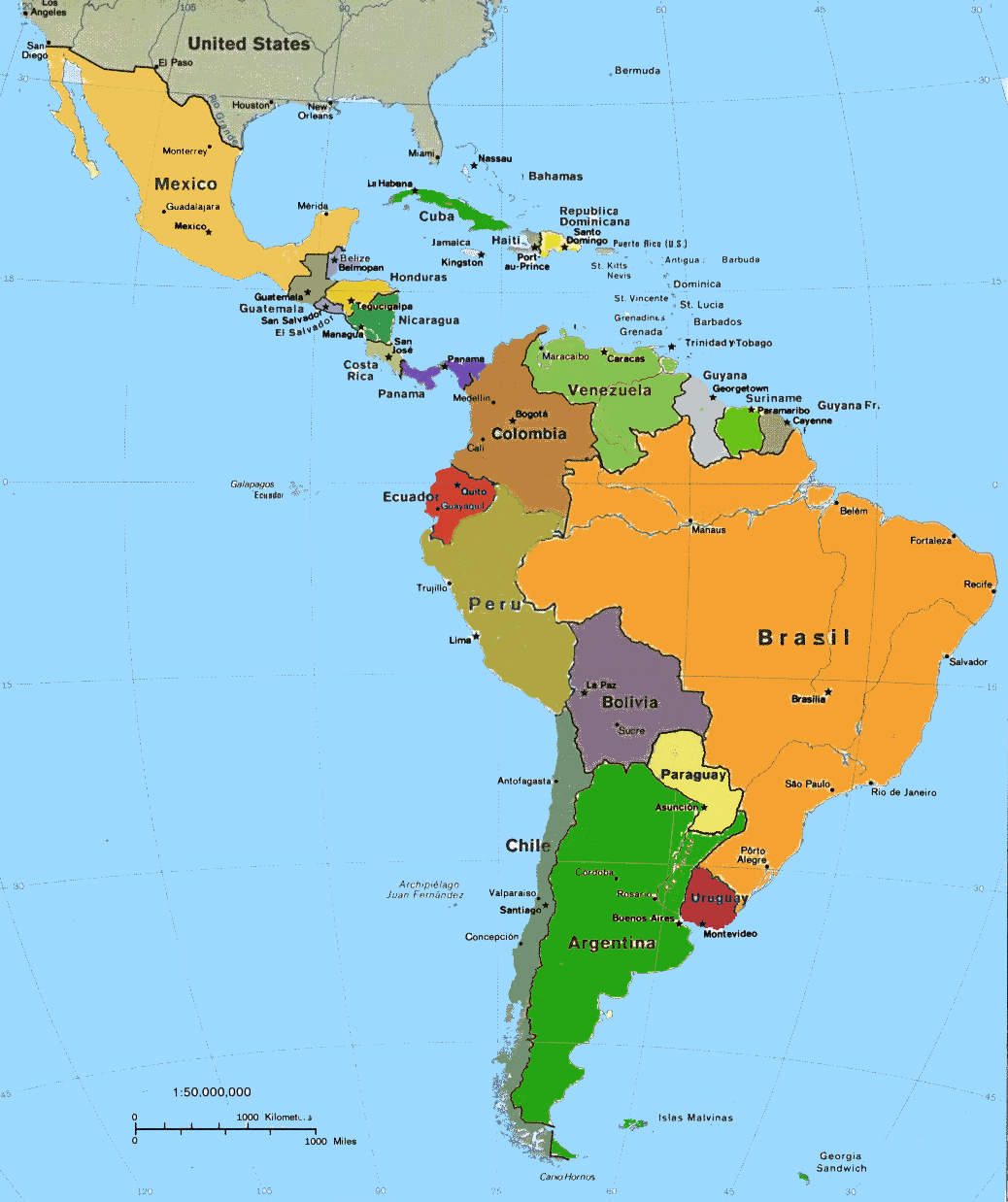 Haz clic en los países para saber si son países hispanohablantes.
Completa tu ficha con las informaciones.
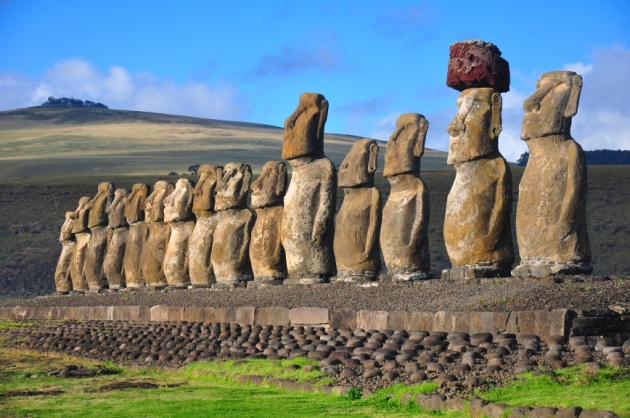 Chile
Lengua : español
Capital : Santiago de Chile
Habitante : chileno/a
La isla de Pascua
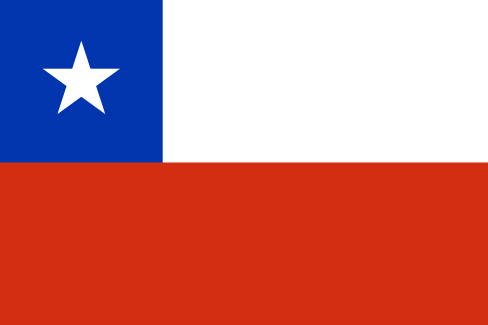 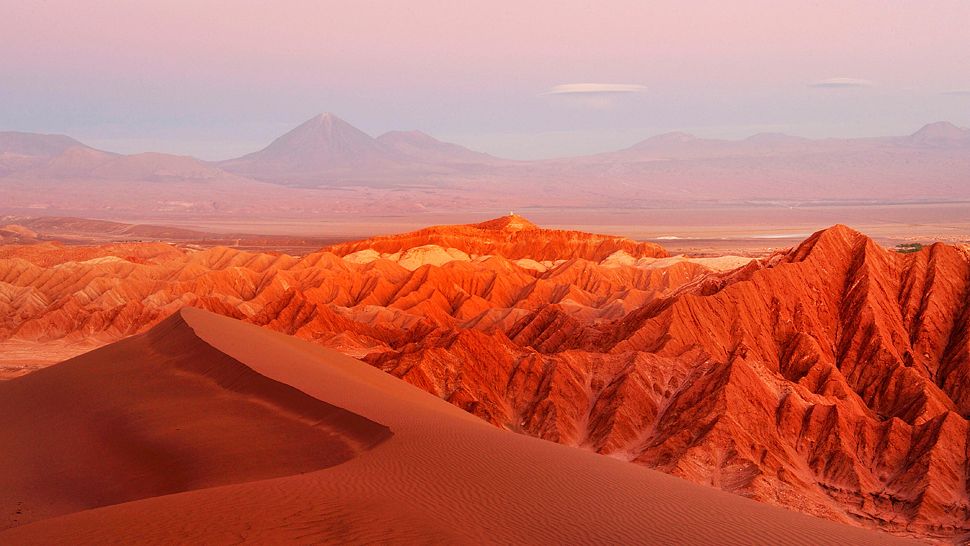 El desierto de Atacama
STRAUB Anthony – Académie de Lille
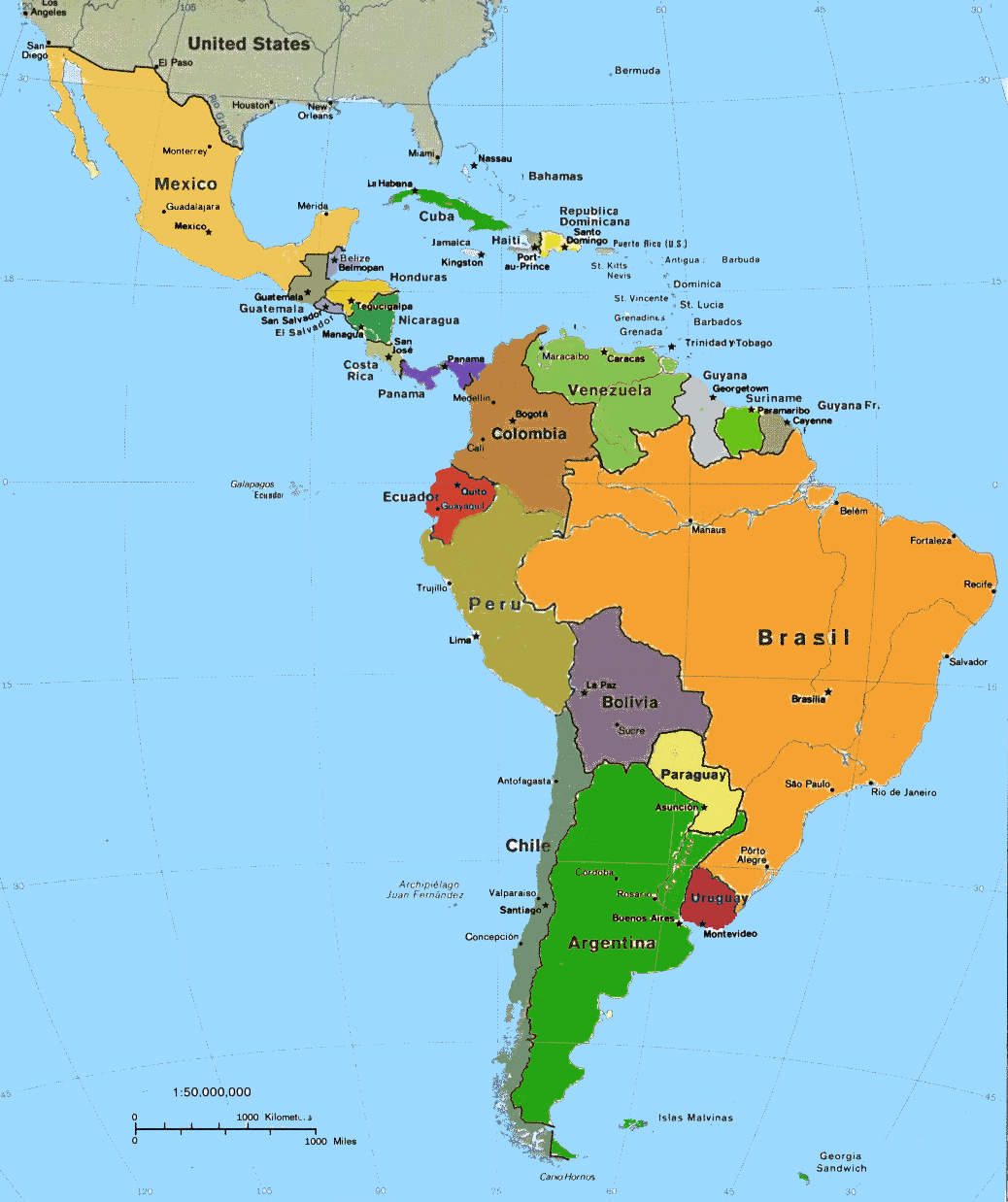 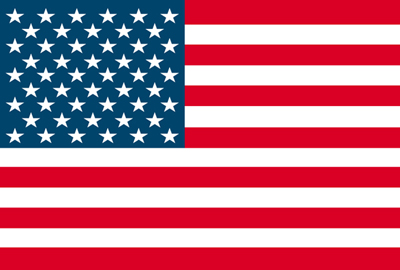 Haz clic en los países para saber si son países hispanohablantes.
Completa tu ficha con las informaciones.
Los Estados Unidos no es un país hispanohablante.
Lengua oficial : el inglés.

Sin embargo, el español es lengua oficial en algunos estados del Sur.
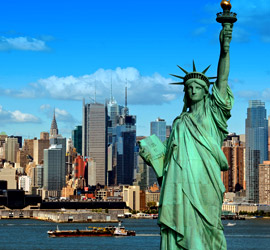 Nueva York y la estatua de la libertad
STRAUB Anthony – Académie de Lille
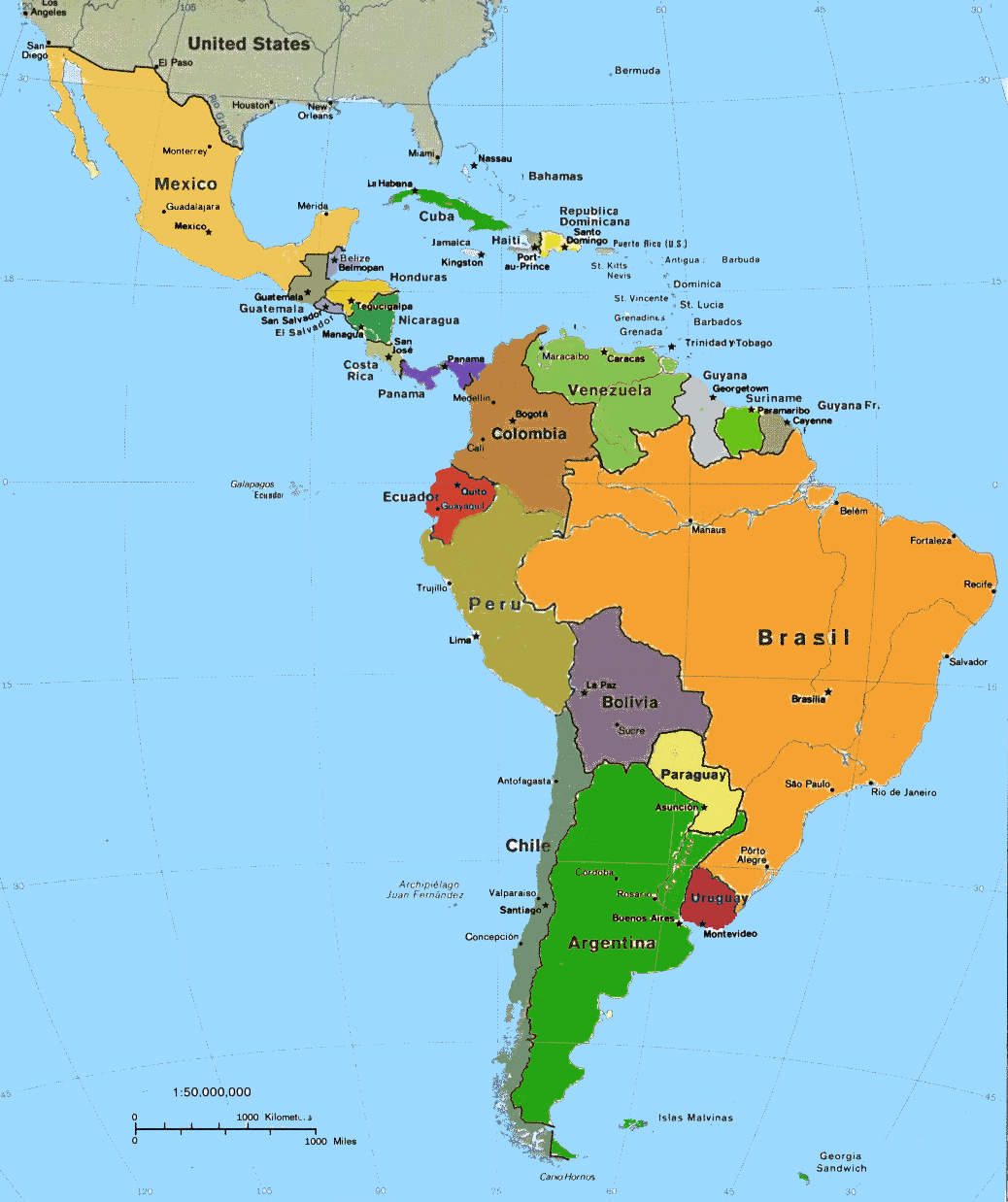 Haz clic en los países para saber si son países hispanohablantes.
Completa tu ficha con las informaciones.
La Guyana Francesa  no es una país hispanohablante.

Lengua oficial : el francés.
La selva amazónica
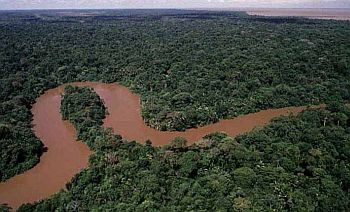 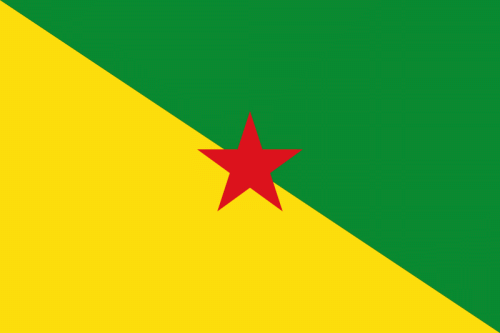 STRAUB Anthony – Académie de Lille
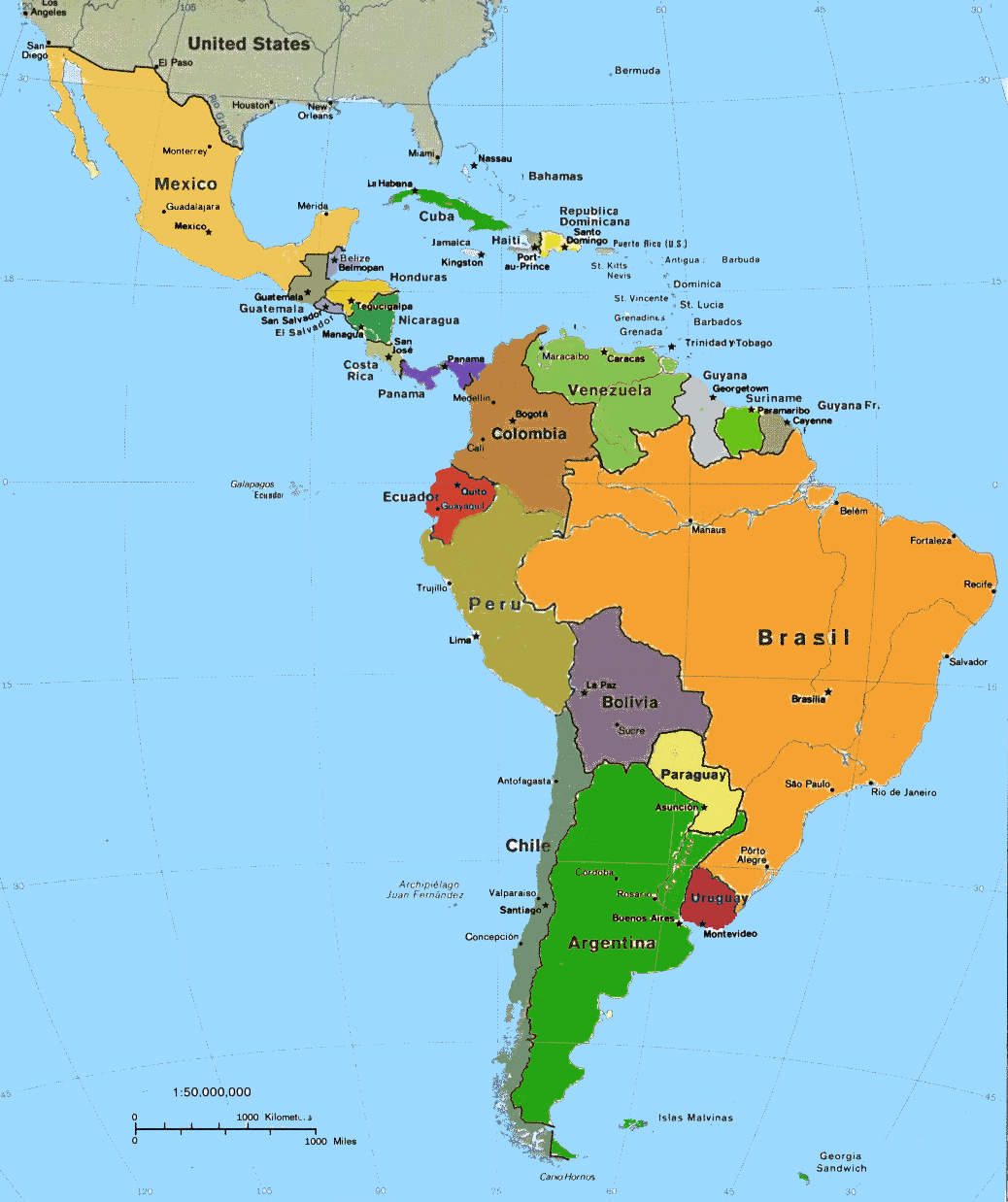 Haz clic en los países para saber si son países hispanohablantes.
Completa tu ficha con las informaciones.
Paraguay
Lengua : español
Capital : Asunción
Habitante : paraguayo/a
Ruinas de misiones jesuíticas
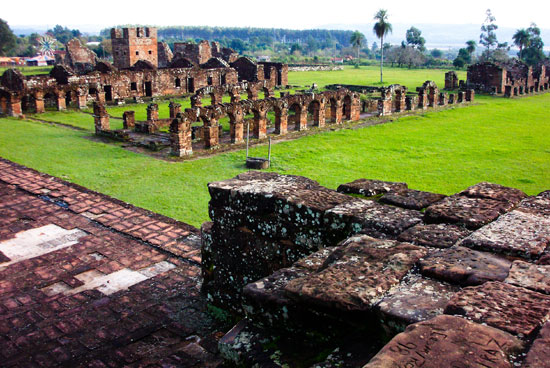 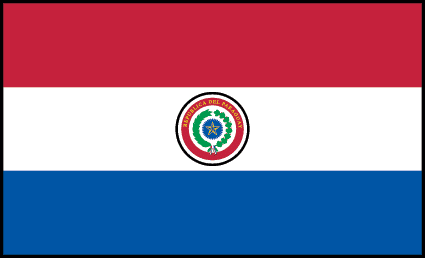 STRAUB Anthony – Académie de Lille
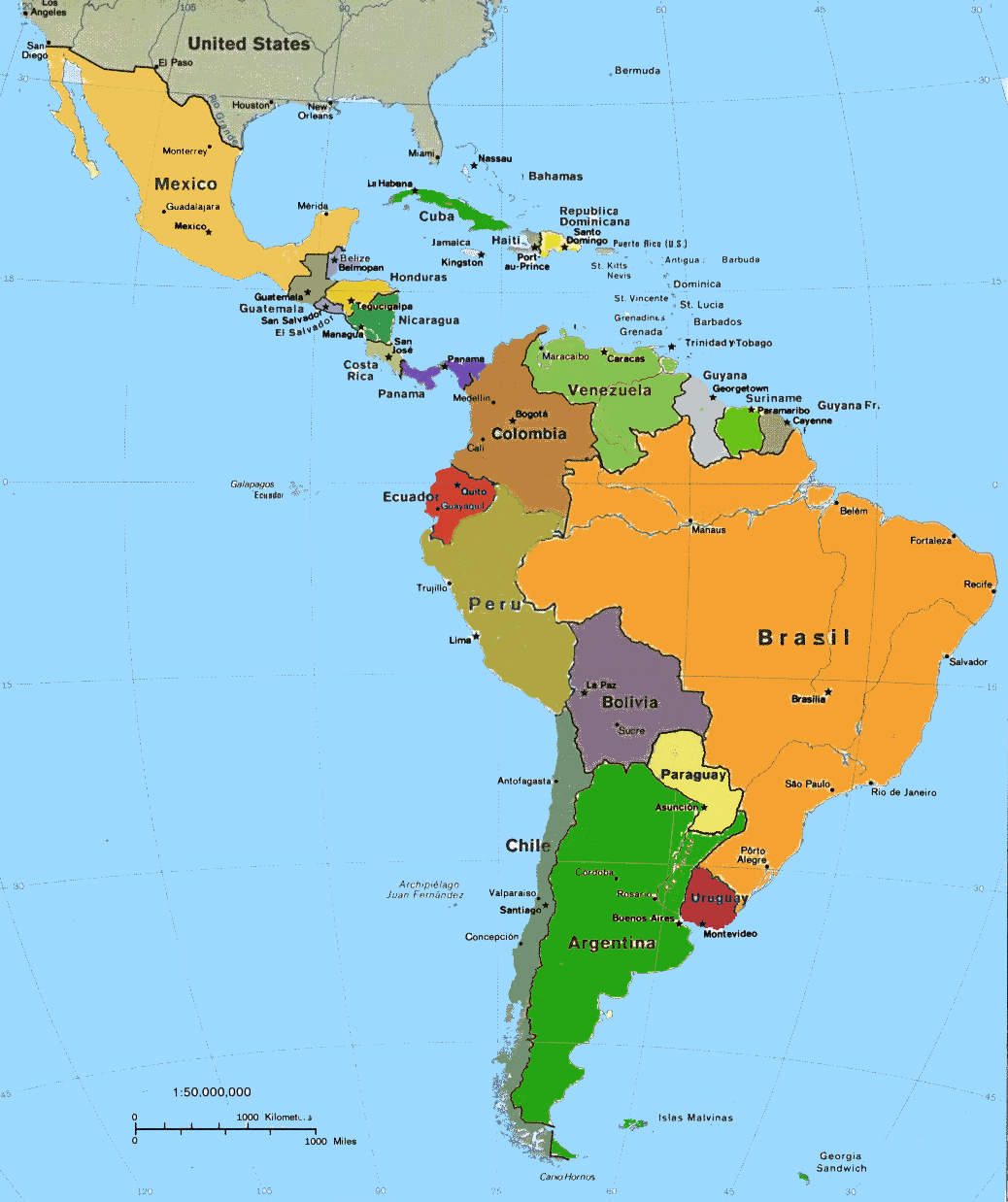 Haz clic en los países para saber si son países hispanohablantes.
Completa tu ficha con las informaciones.
Uruguay
Lengua : español
Capital : Montevideo
Habitante : uruguayo/a
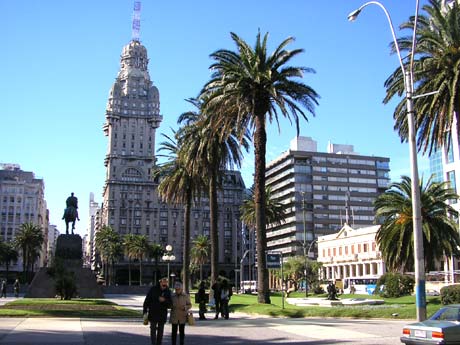 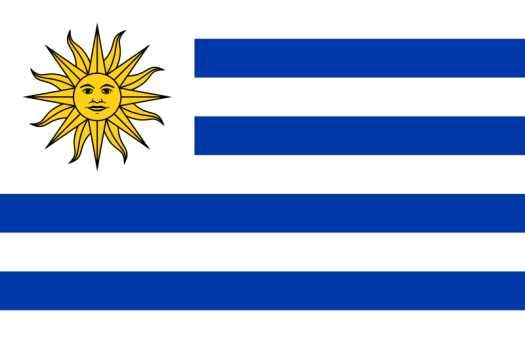 Montevideo
STRAUB Anthony – Académie de Lille
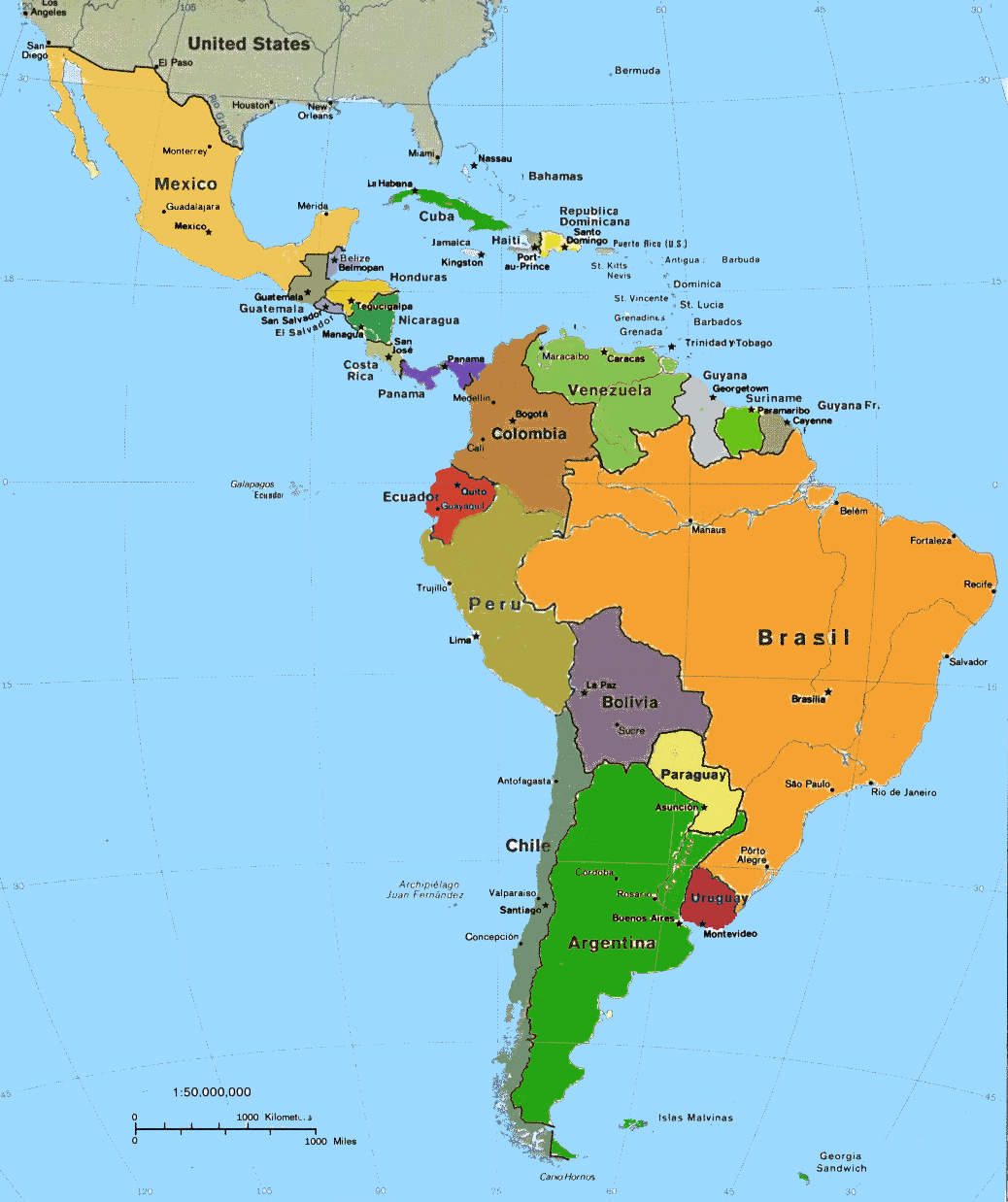 Haz clic en los países para saber si son países hispanohablantes.
Completa tu ficha con las informaciones.
Panamá
Lengua : español
Capital : Panamá
Habitante : panameño/a
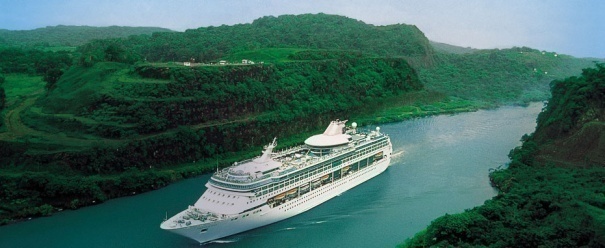 El canal de Panamá
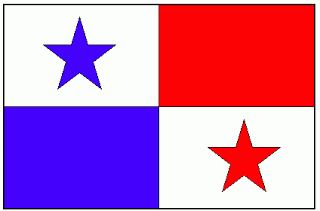 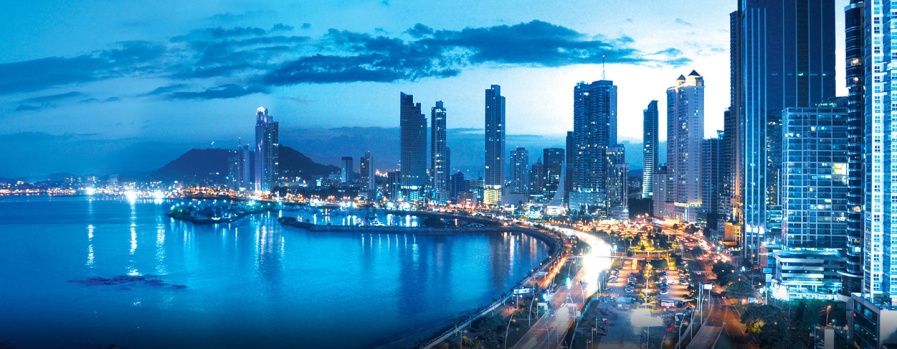 La capital : Panamá
STRAUB Anthony – Académie de Lille